Software and science making cities better

city-university collaborations
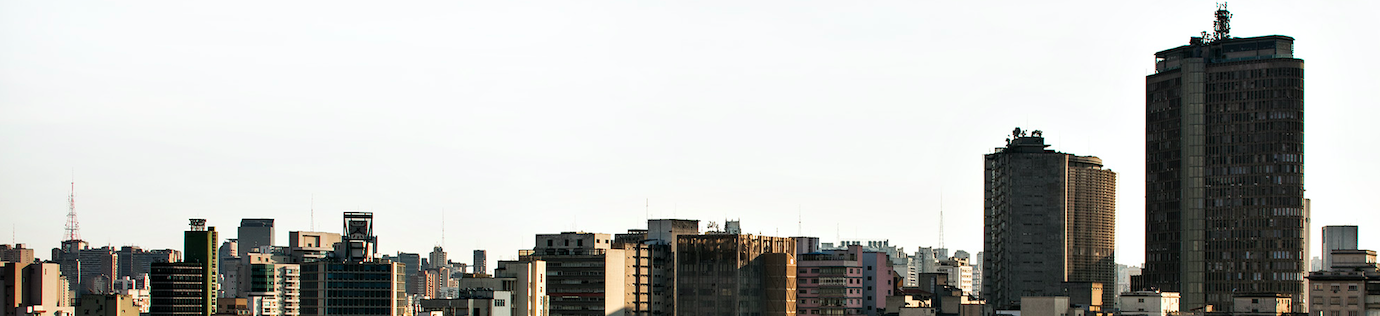 Prof. Fabio Kon
Department of Computer Science
University of São Paulo, Brazil

Fulbright Visiting Professor
MIT Senseable City Lab
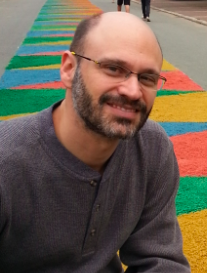 Collaborations
35 CS professors +
Architects, Urban Planners, Economists, Health Professionals, Transportation Engineers
São Paulo City Hall (21M people in Great São Paulo)
Smaller cities in Brazil (demands are different)
InterSCity lab in Brazil
~60 people working:
USP, FGV, PUC-Rio, Scipopulis, UFABC, UFG, UFMA, UFMS, UFRJ, Unicamp, Unifesp
interface between Computer Science and Cities
6-year funding (2017 to 2023)
InterSCity.org
Open Source software
Open Datasets
Our view
Smart City = "a city in which its social, business, and technological aspects are supported by ICT to improve the quality of life of its citizens in an integrated, affordable, and sustainable way.”


we’re interested in developing a
Software platform for Smart Cities
Our view on Smart Cities
Although we don’t ignore high-tech solutions for the elite, we prefer to focus on:
people (technology is a means not an end)
low-income populations
developing countries
underprivileged neighborhoods
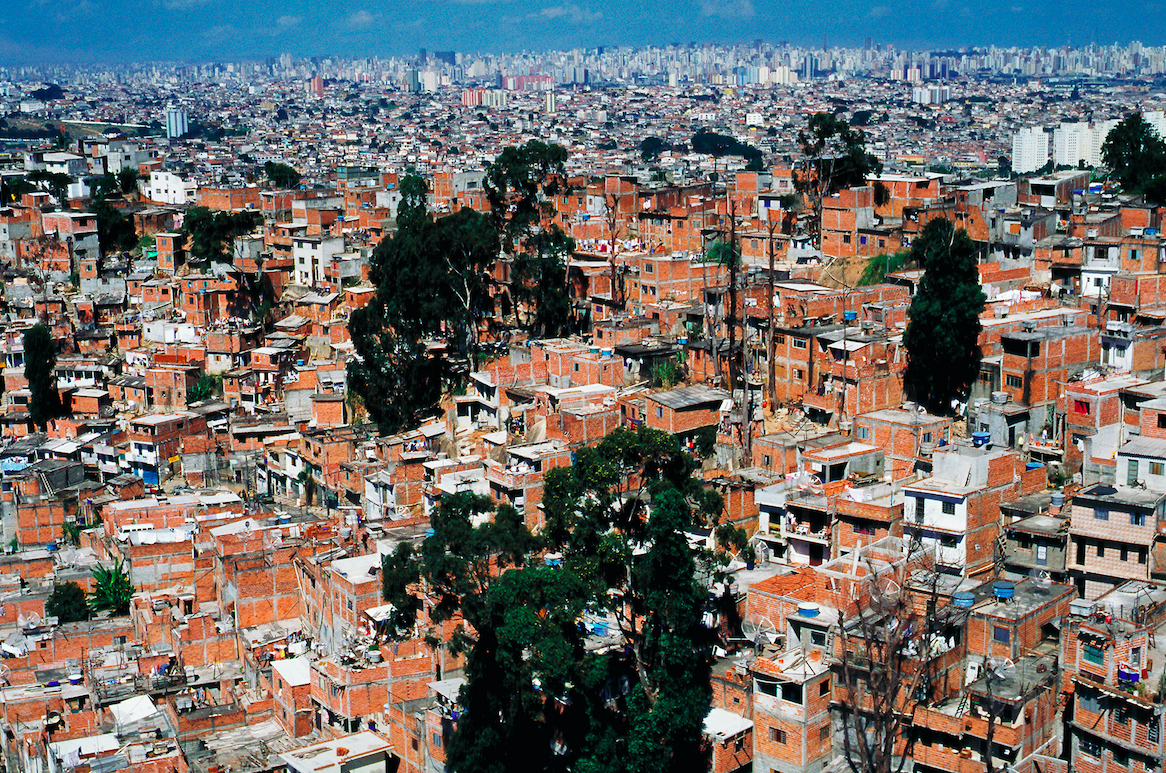 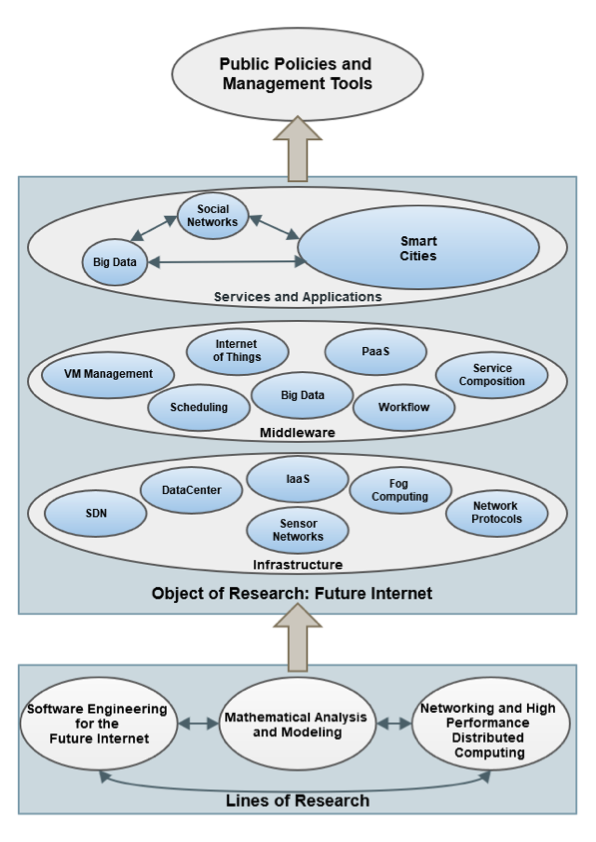 The InterSCity Project
3 lines of research

3 levels
Projects
City Simulator
Smart City Software Platform
Health Dashboard                                      
Accessibility Ranking             
Scipopulis Startup
BikeSCience @  MIT Senseable City Lab
1 - InterSCimulator
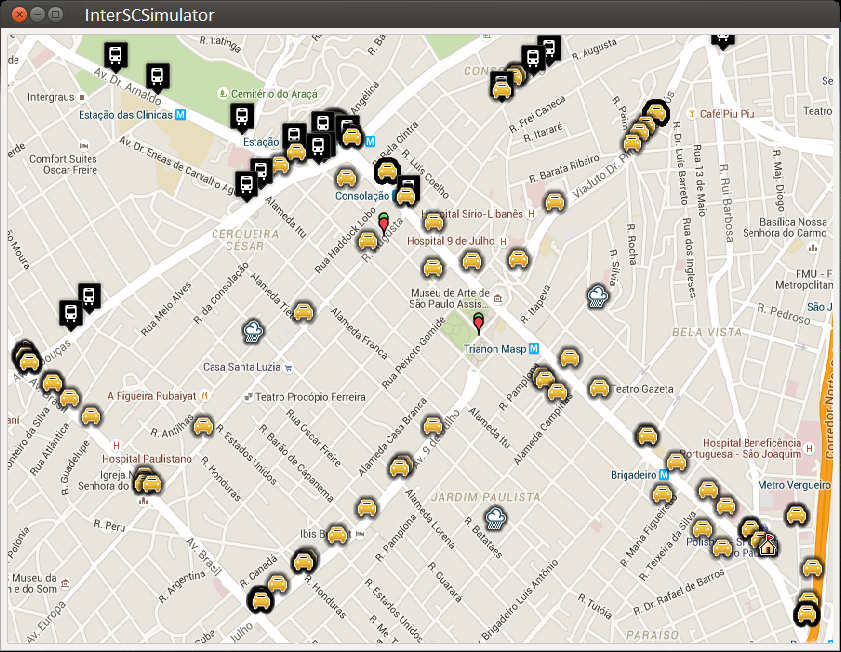 Erlang-based large-scale simulator for Smart Cities
Simulations with 17 million agents in super-real-time
Multimodal transportation 
cars, pedestrians, buses, subway, (bicycles).
Impact analysis of changes in the transportation infrastructure and associated costs.
Population from Paraisópolis favela (slum) in SP.
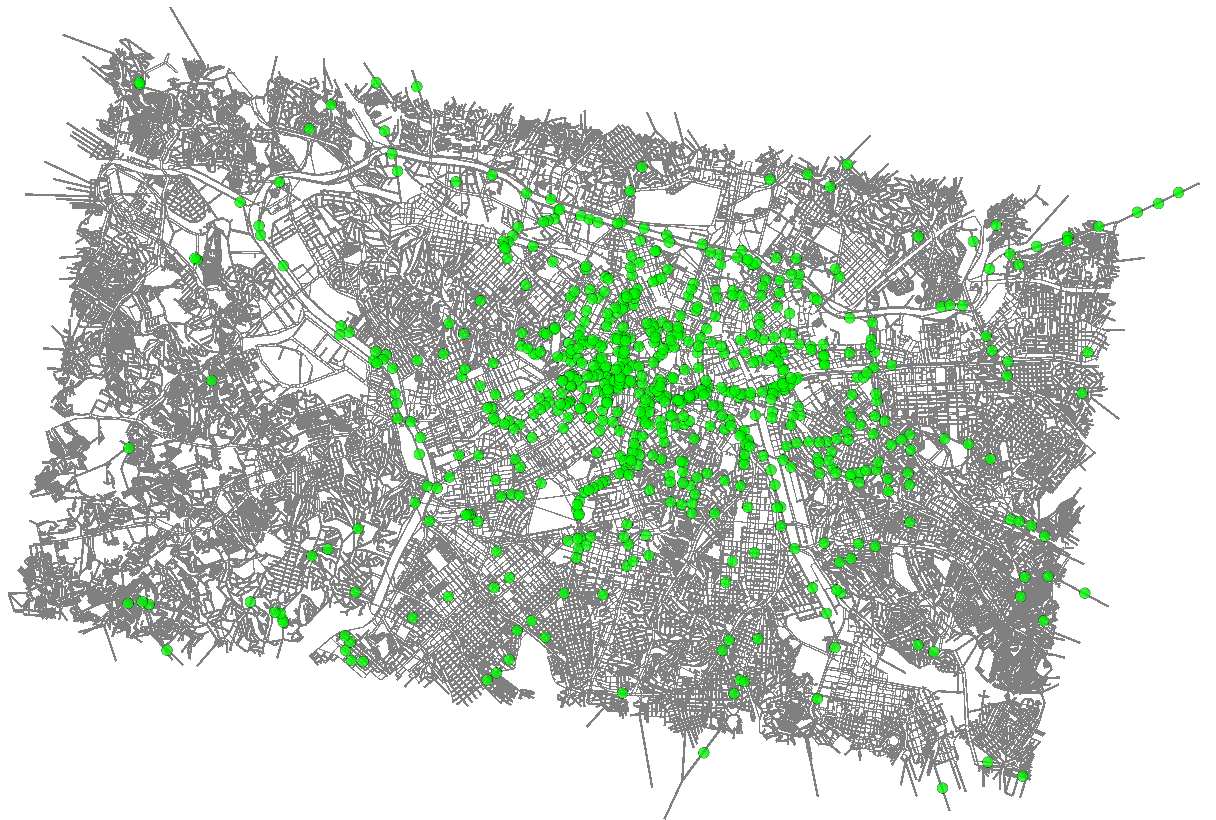 2- A generic Software Platform for Smart Cities
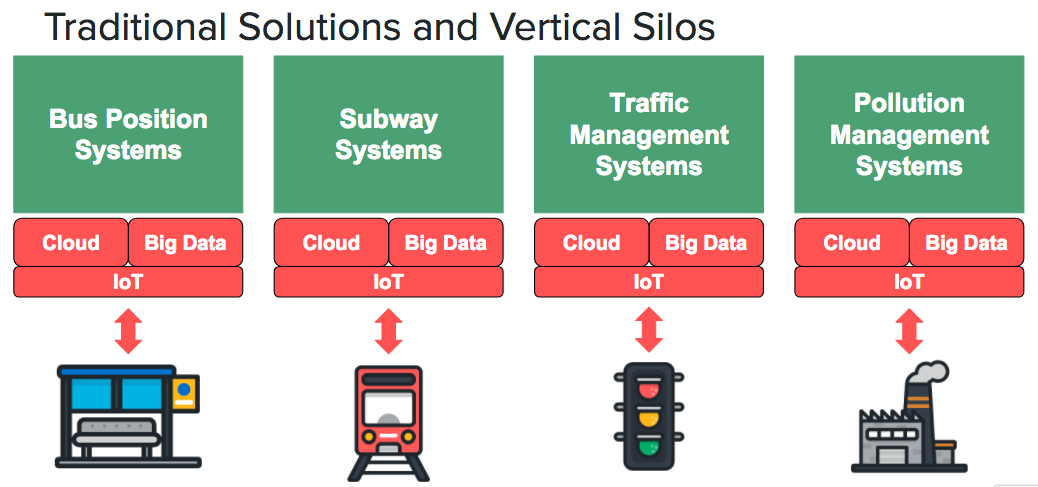 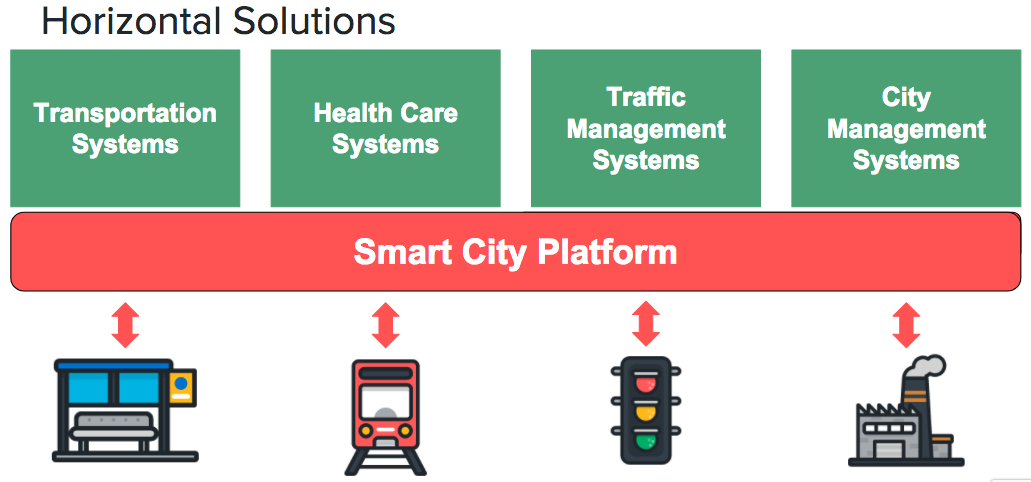 Survey and proposed reference architecture forSmart City Software Platforms
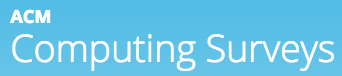 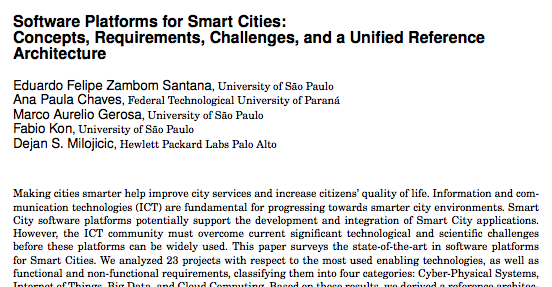 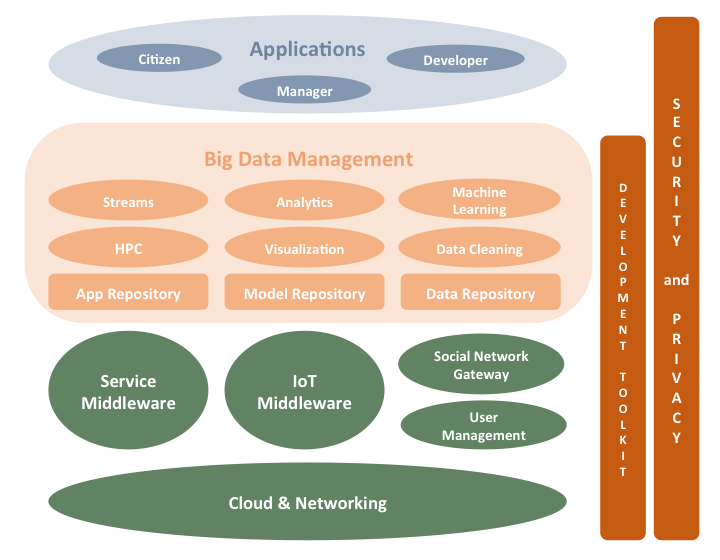 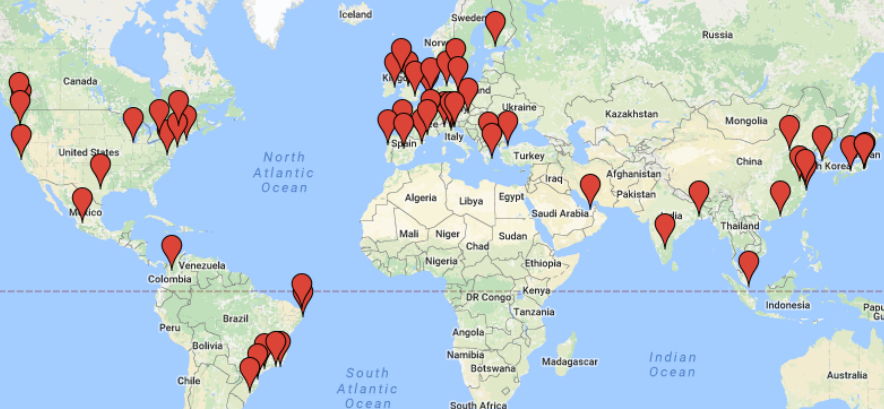 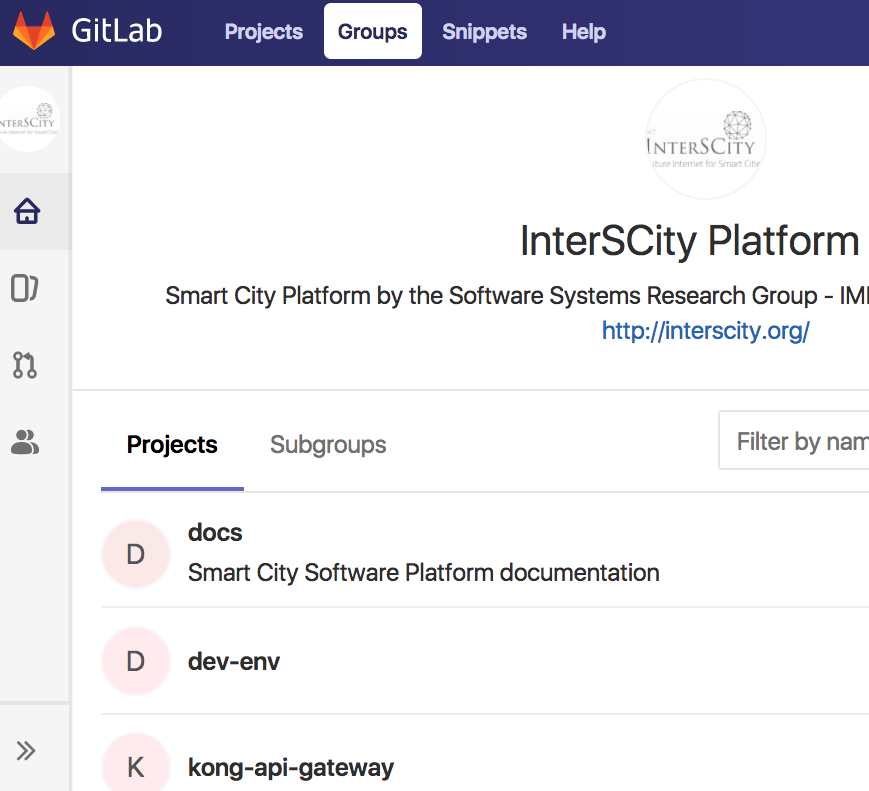 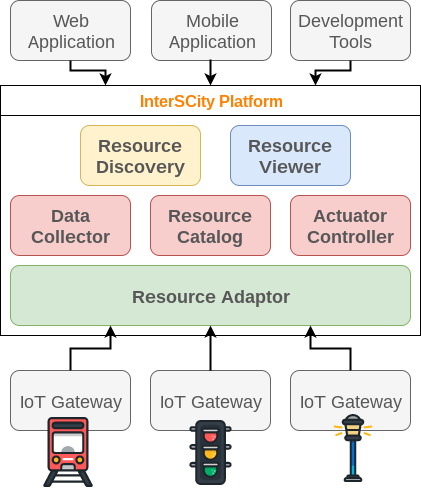 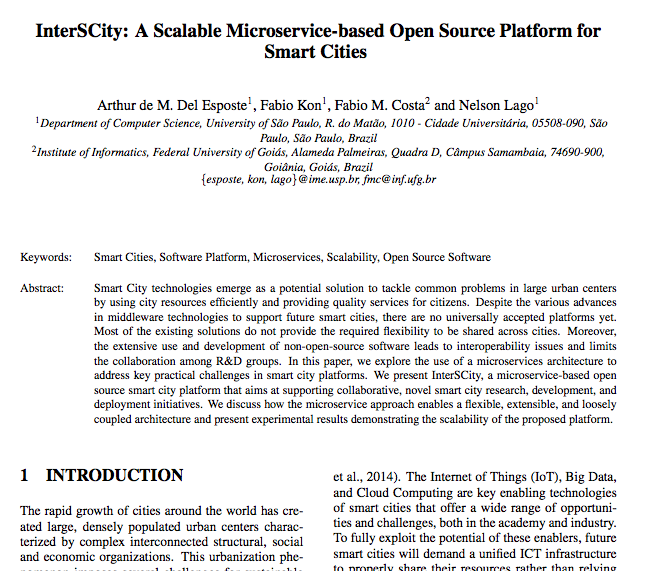 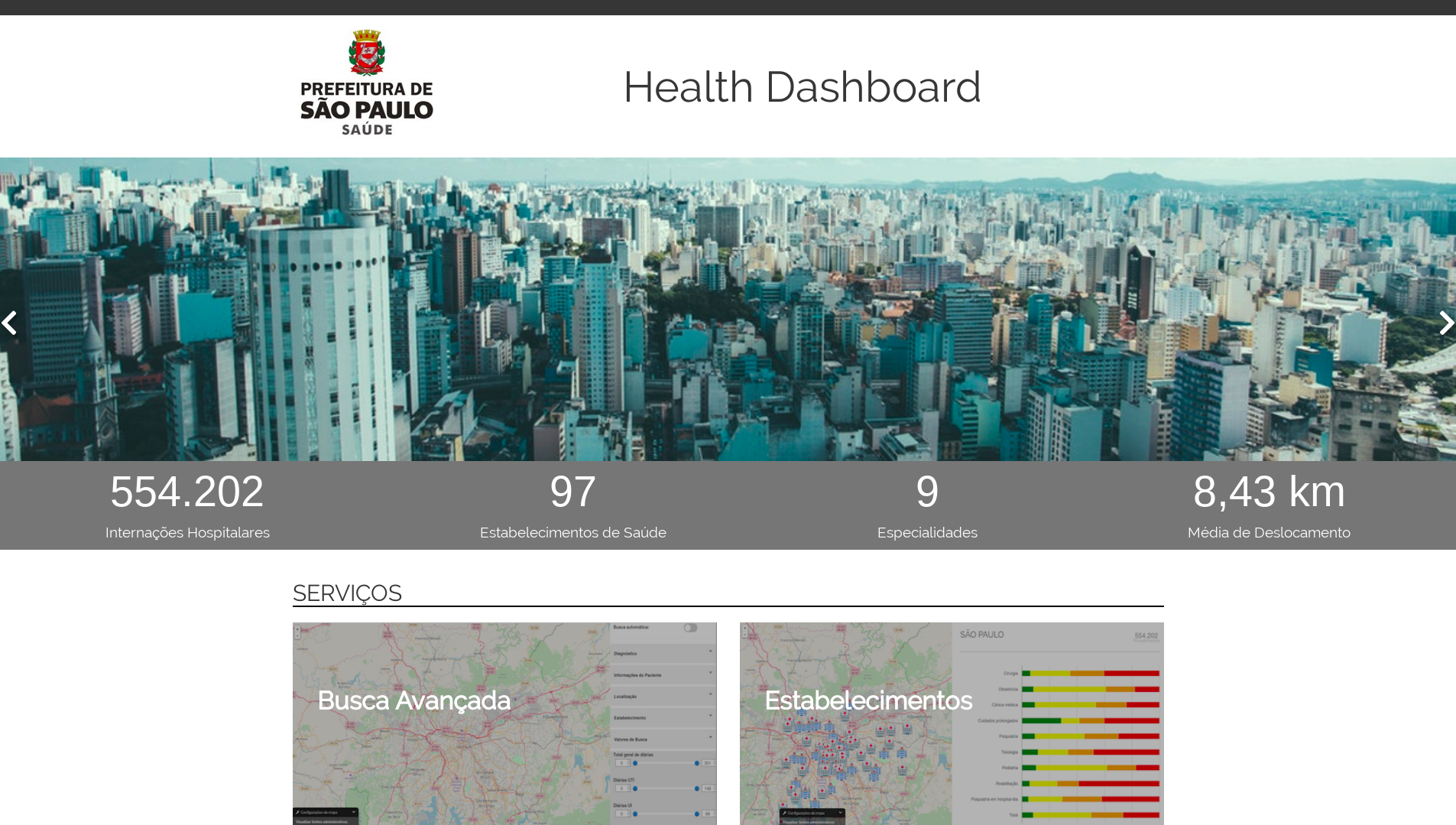 3 -
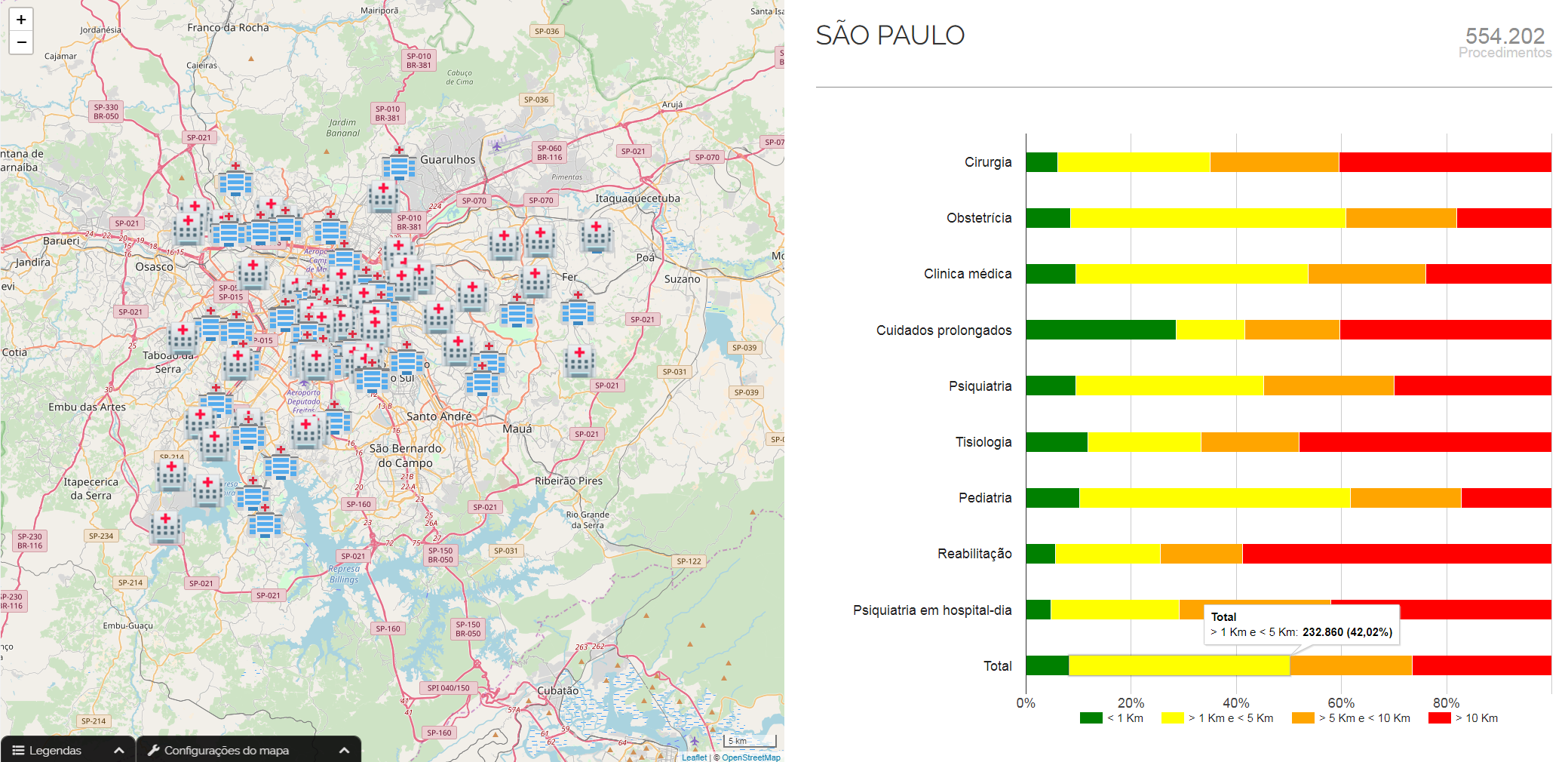 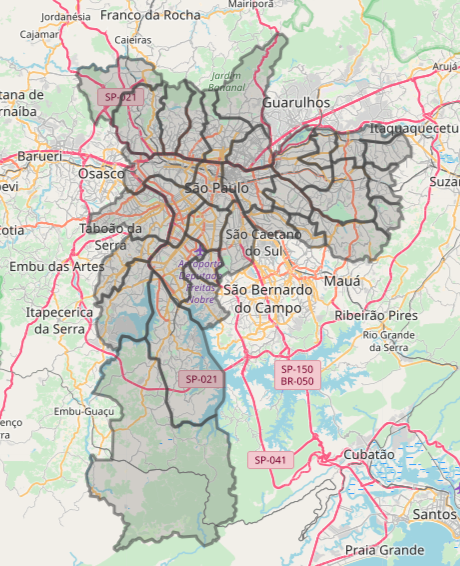 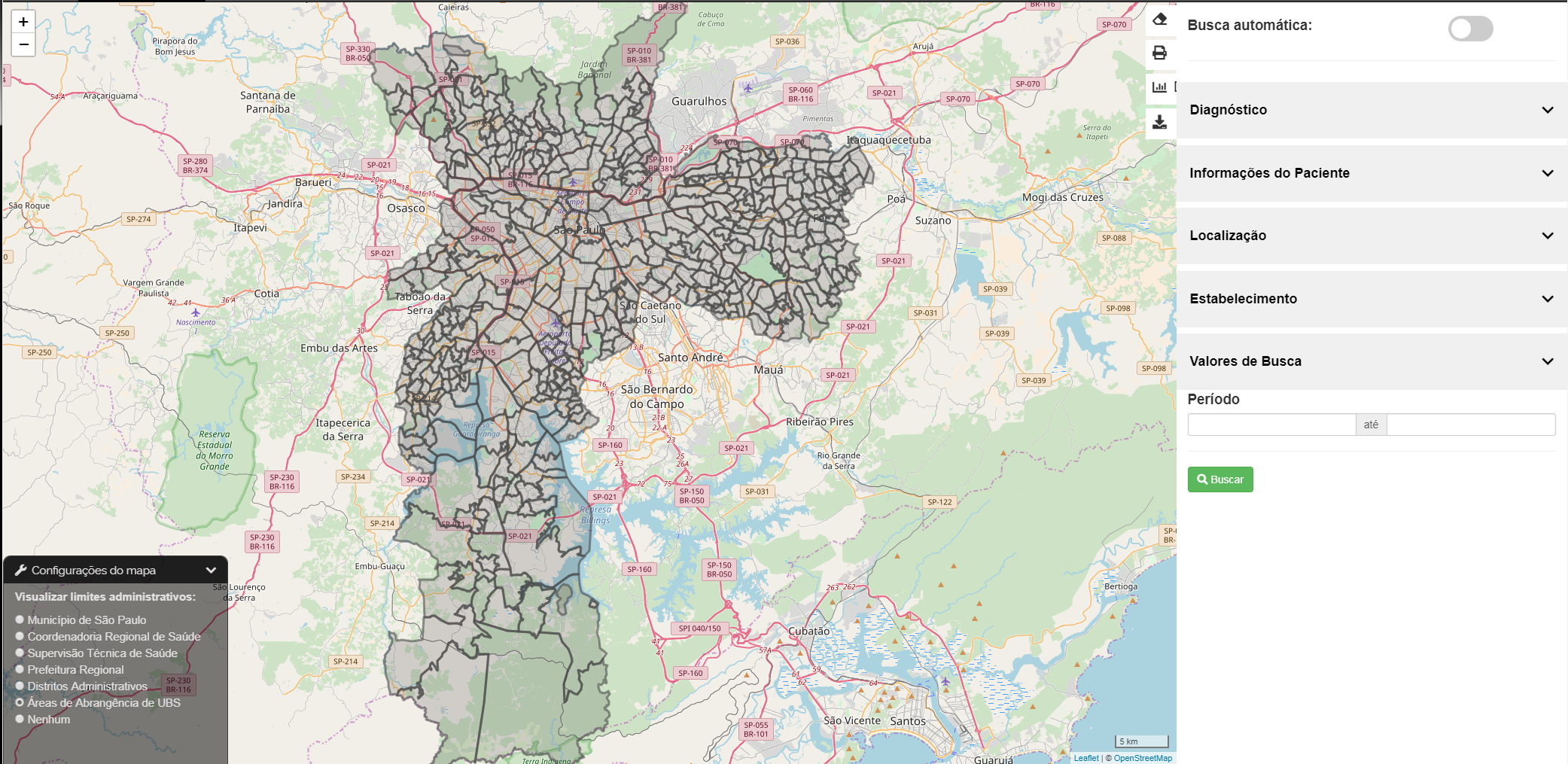 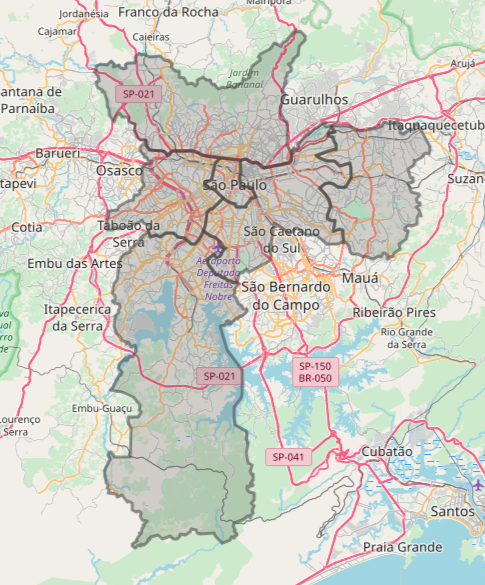 Multiple ways 
of dividing 
the city
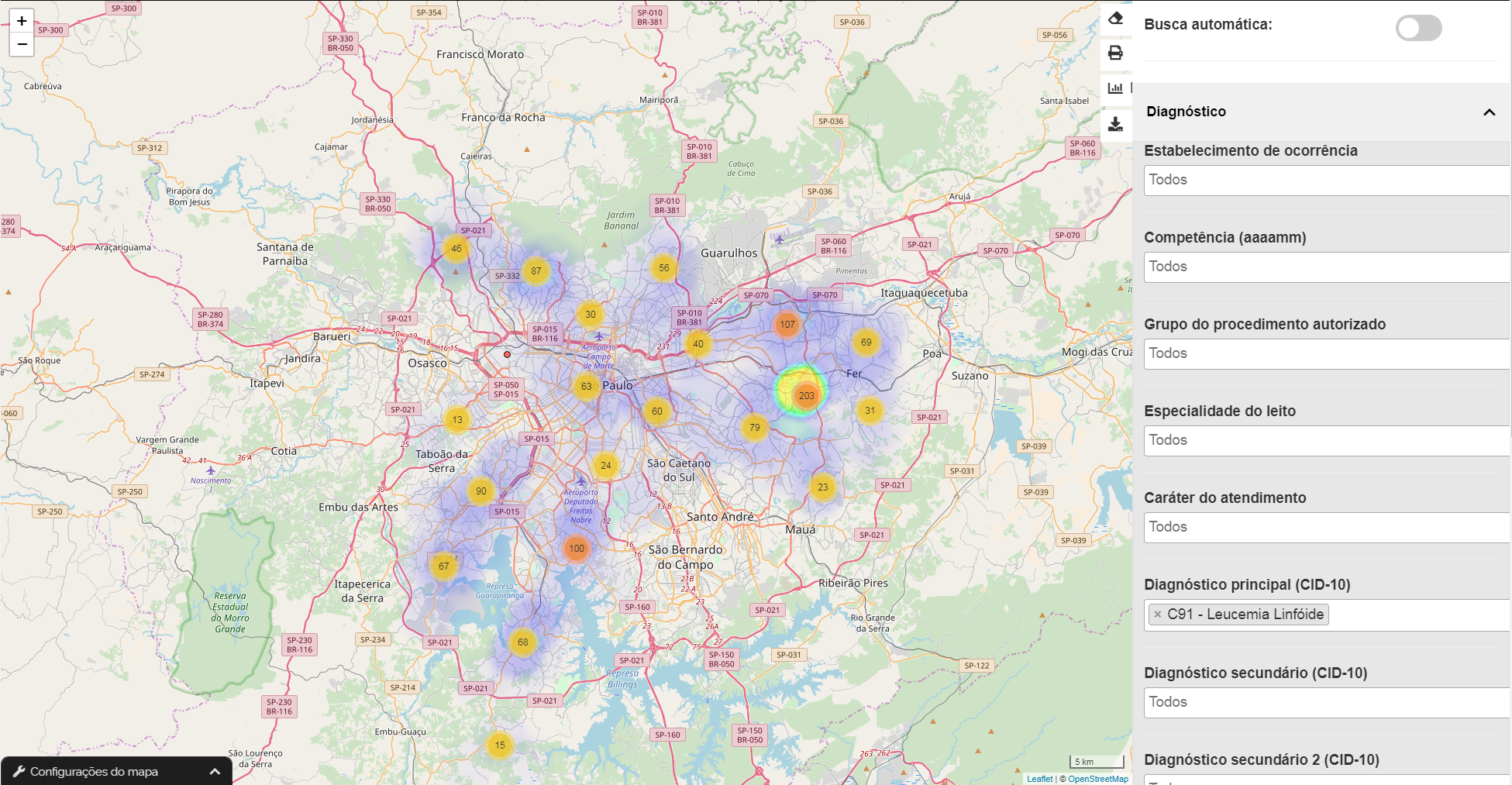 Leukemia
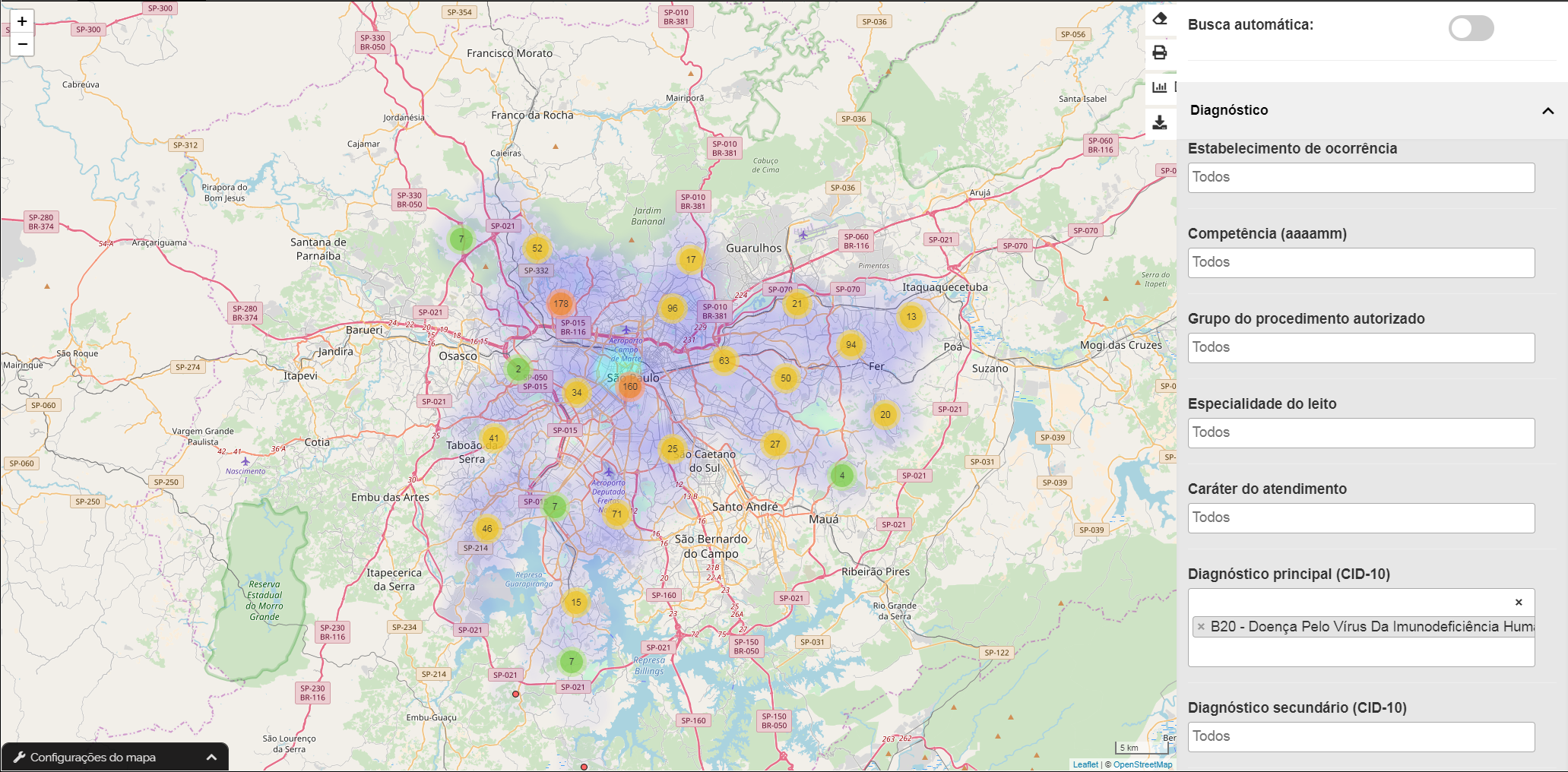 HIV
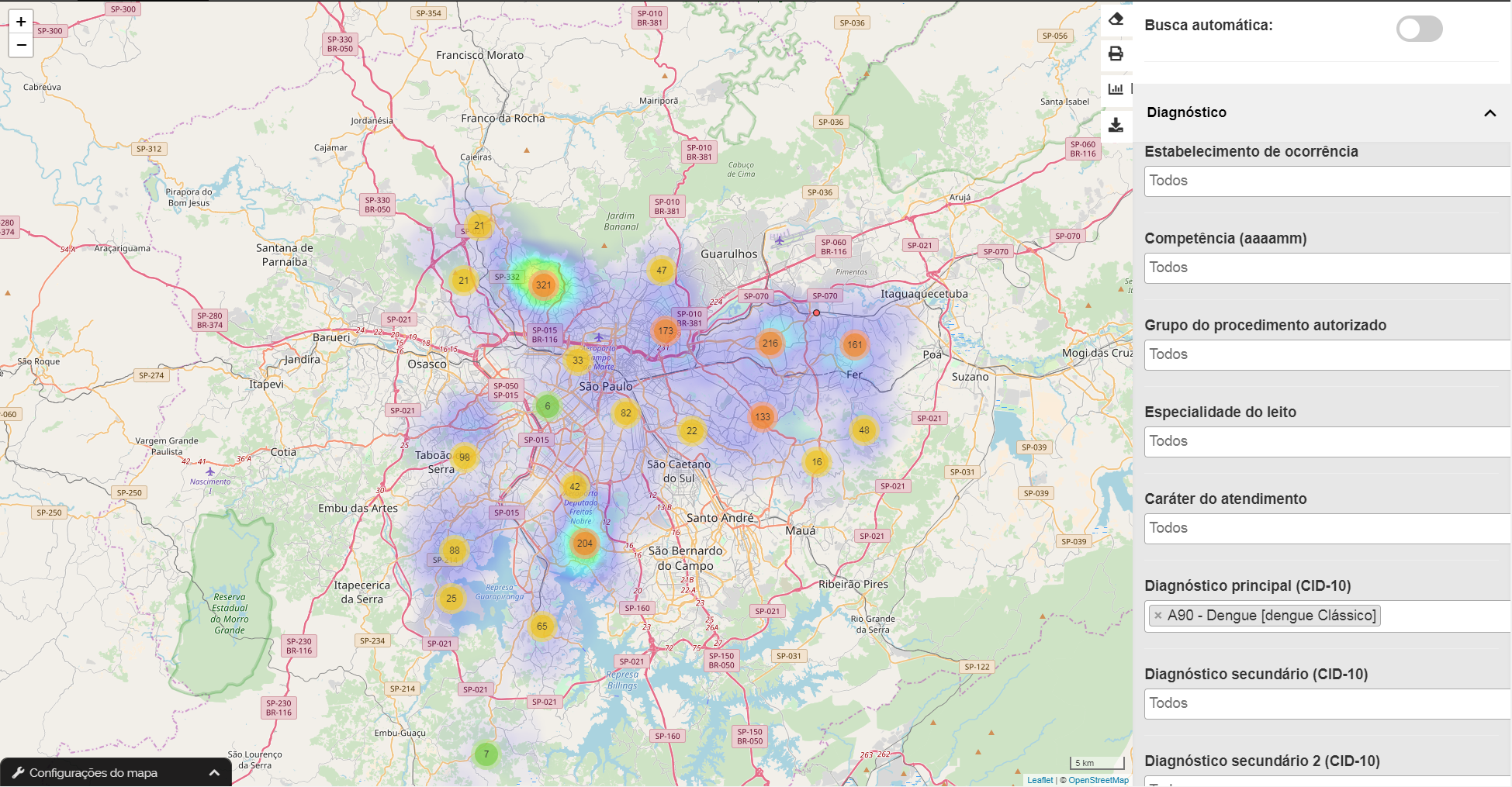 Dengue
Fever
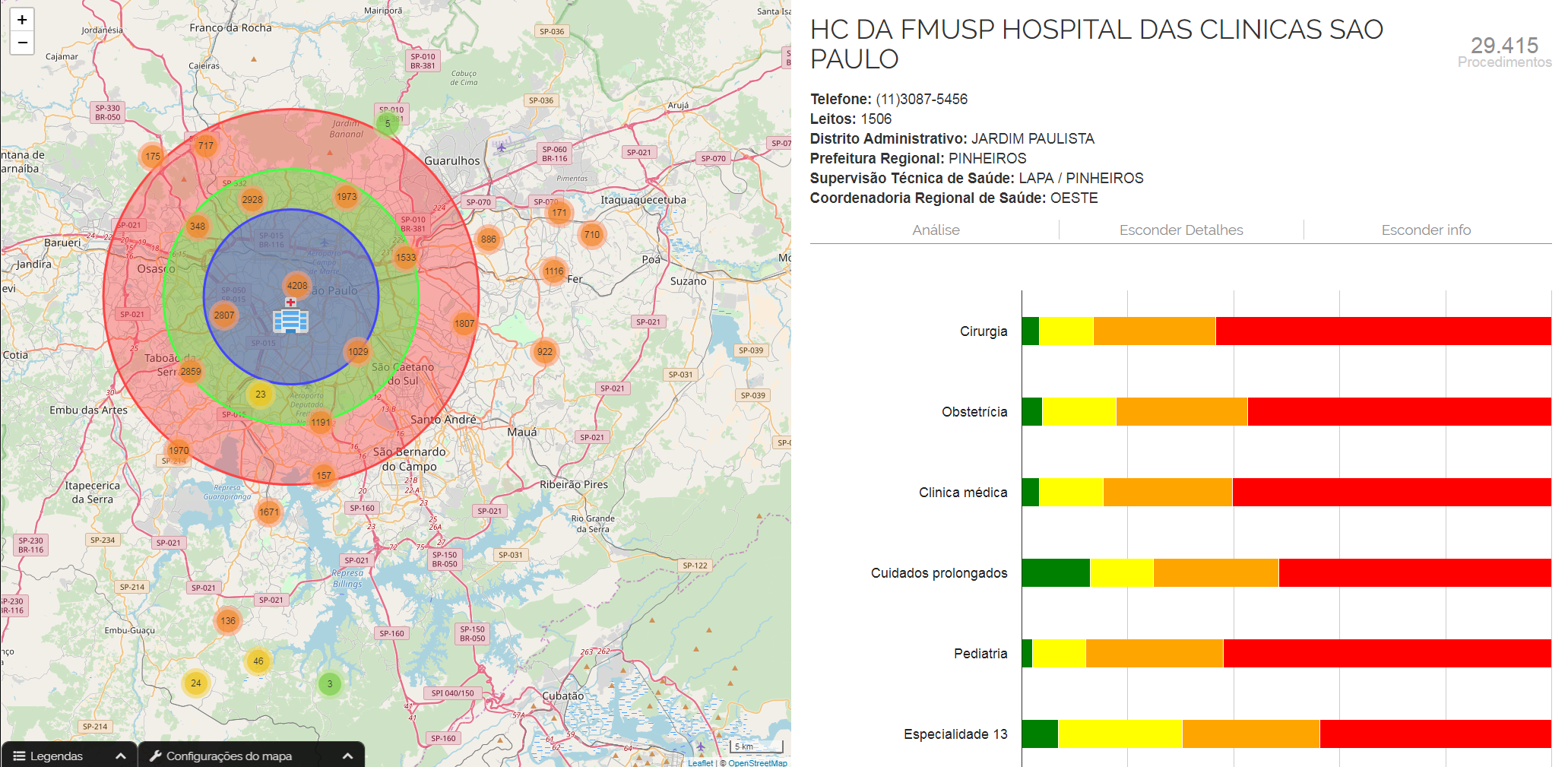 Metropolitan
Hospital
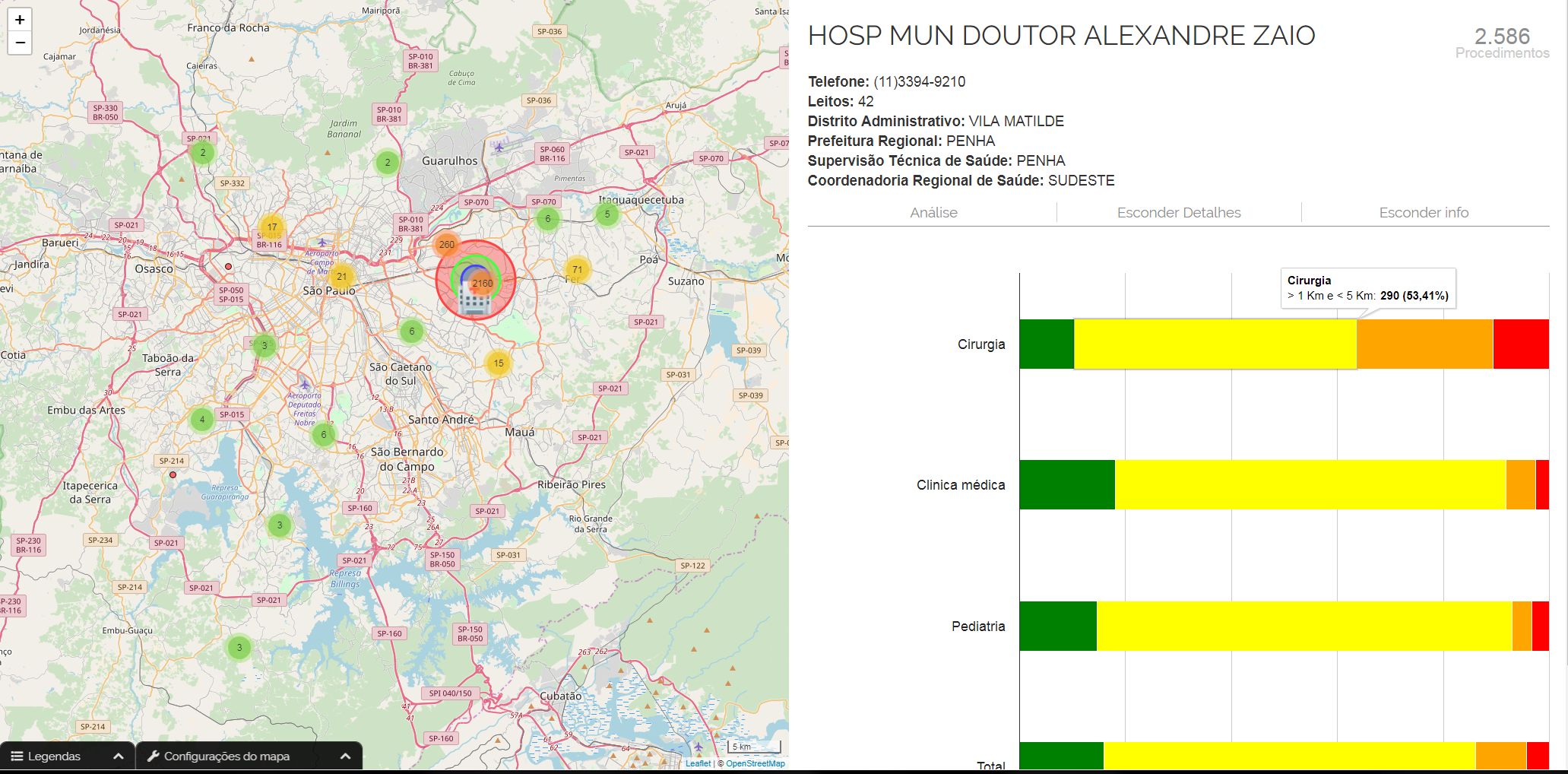 Regional 
Hospital
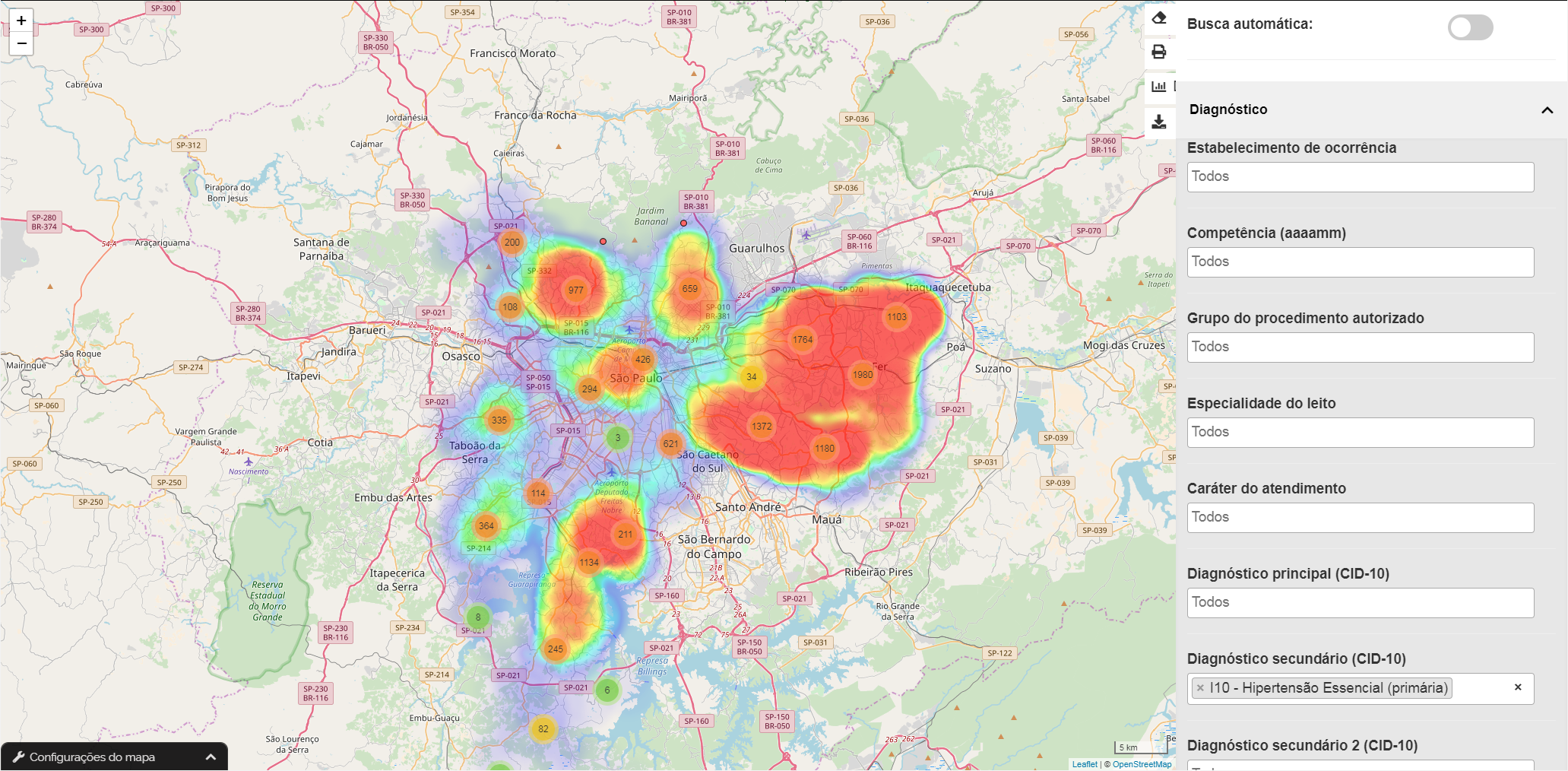 Hypertension
(most frequent)
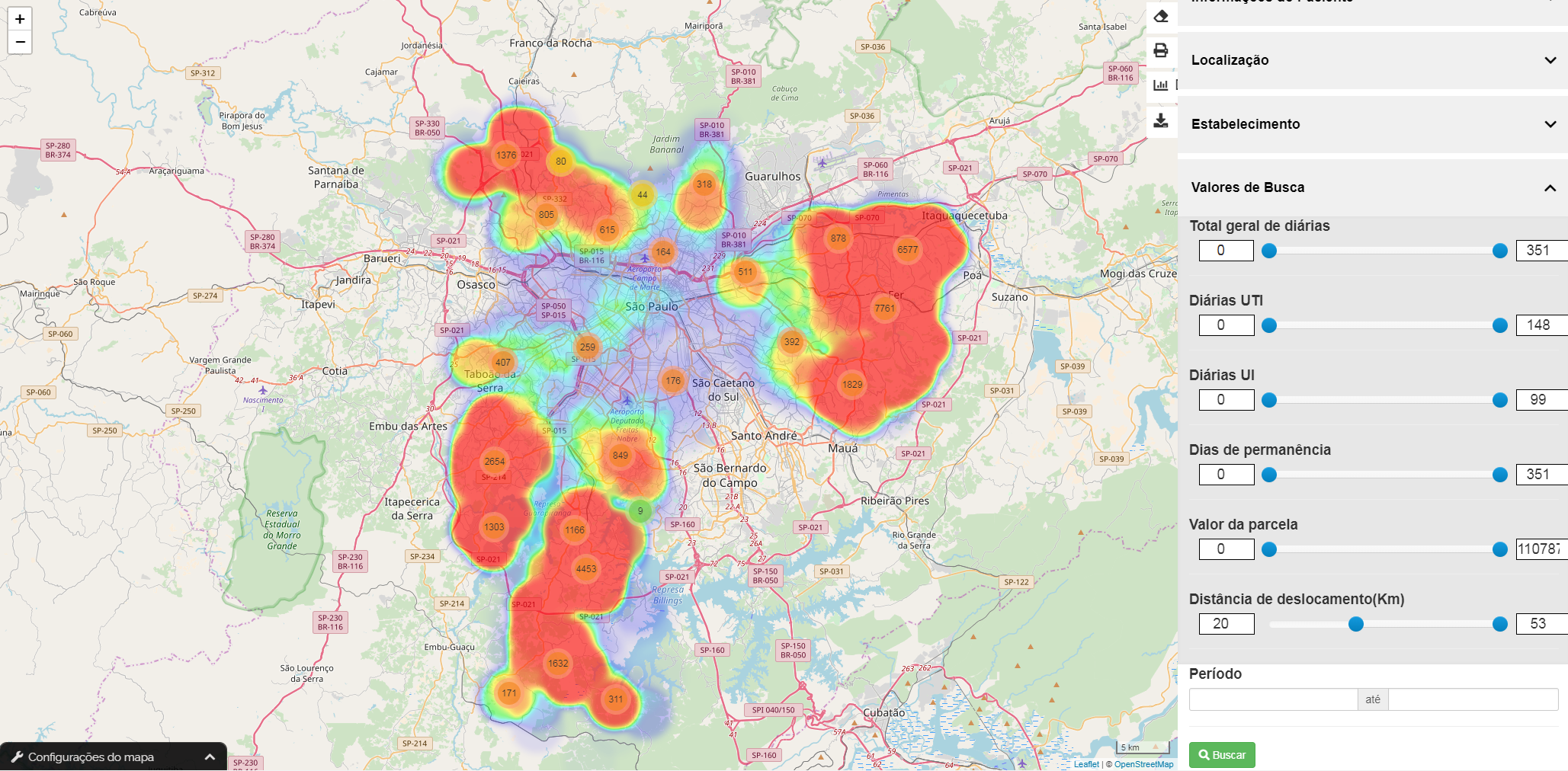 >20Km 
to get service
4 - 
Crowdsourcing startup App: guiaderodas
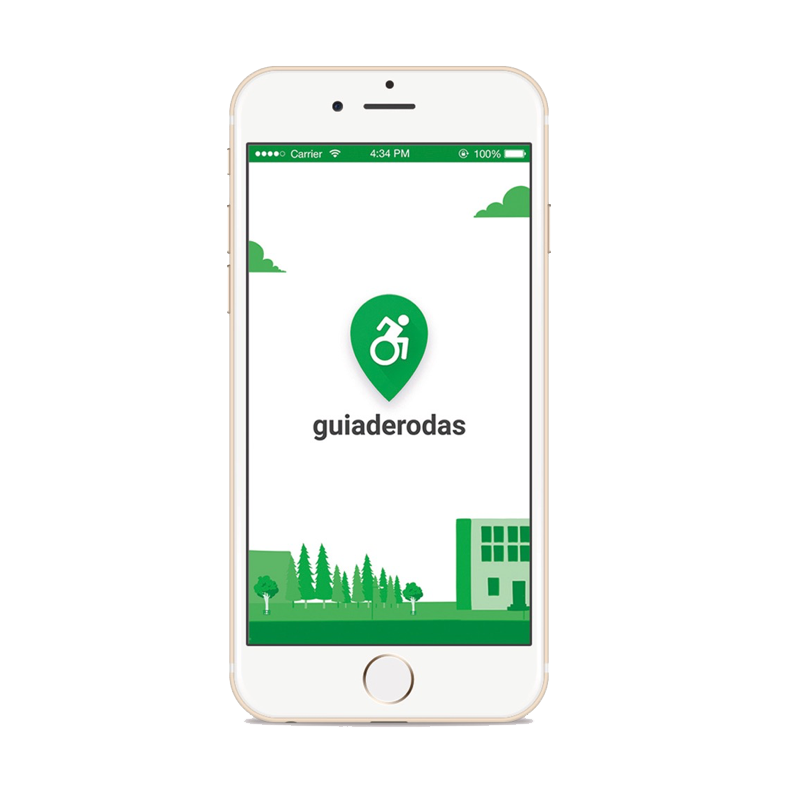 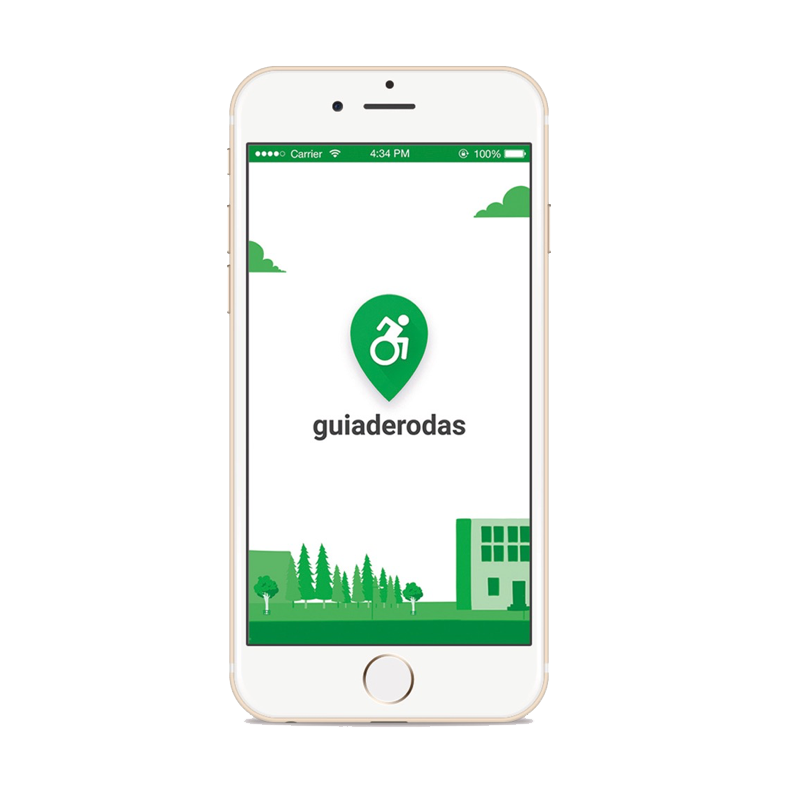 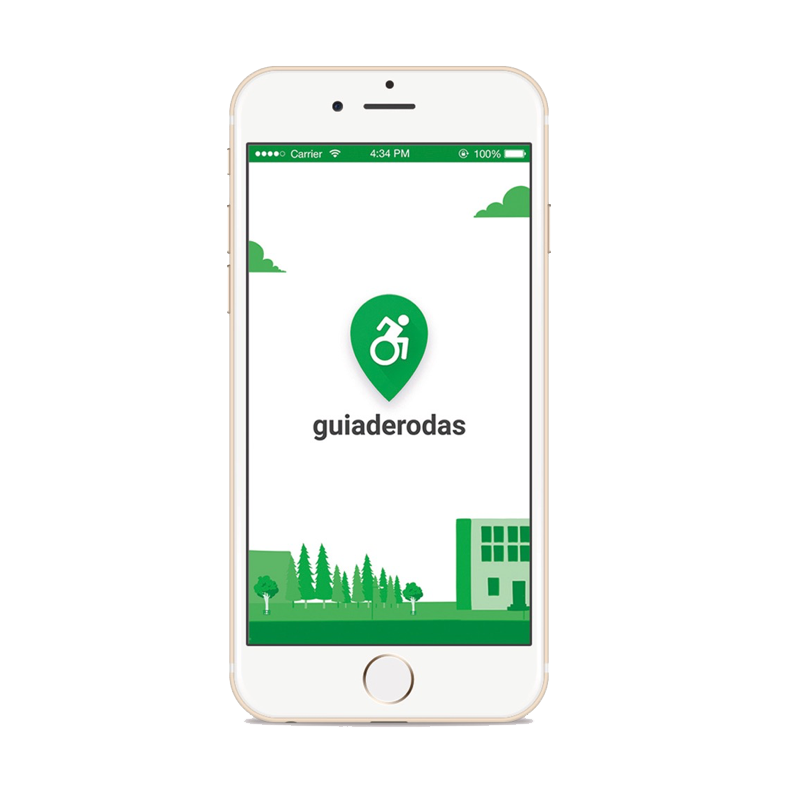 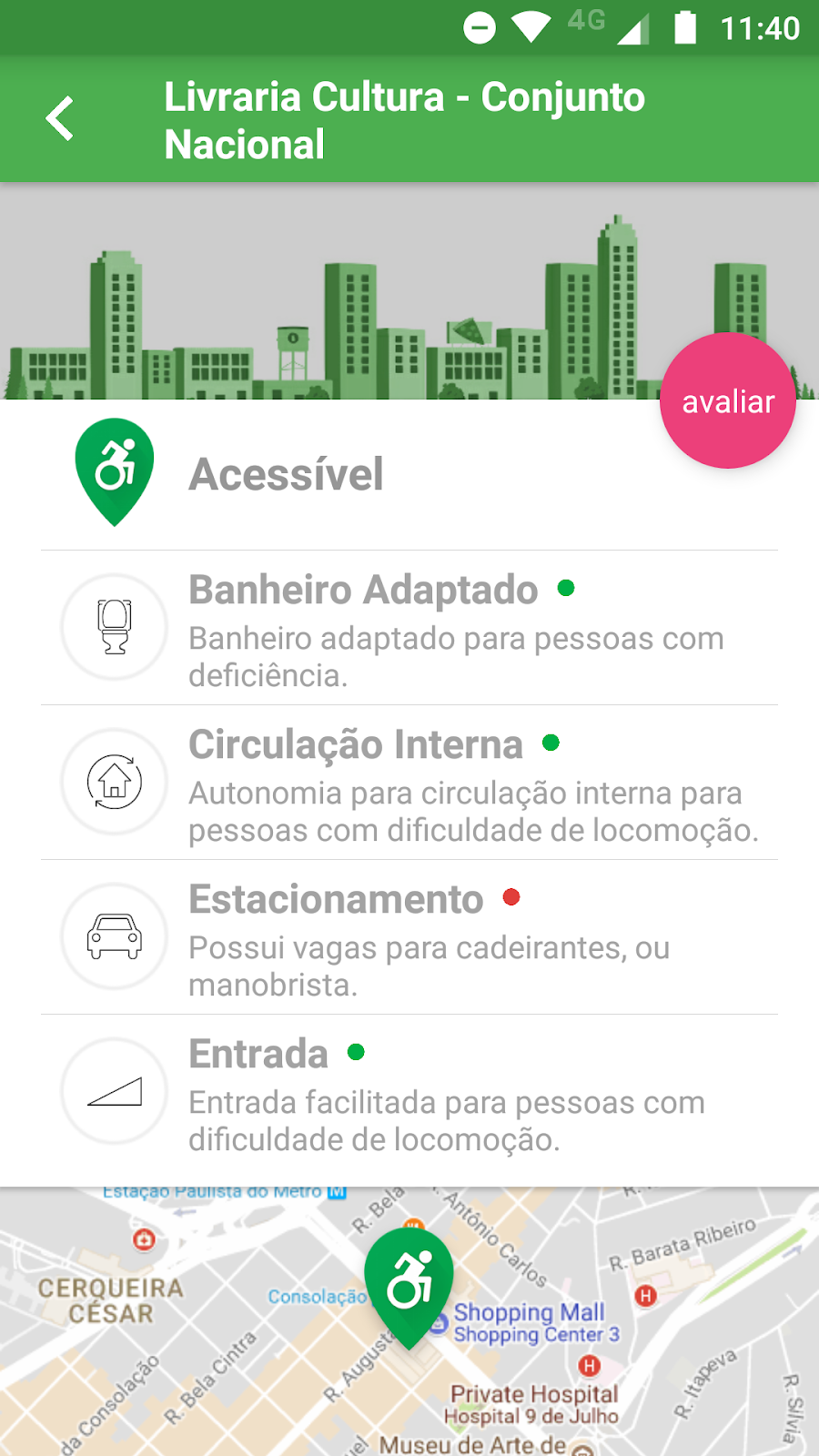 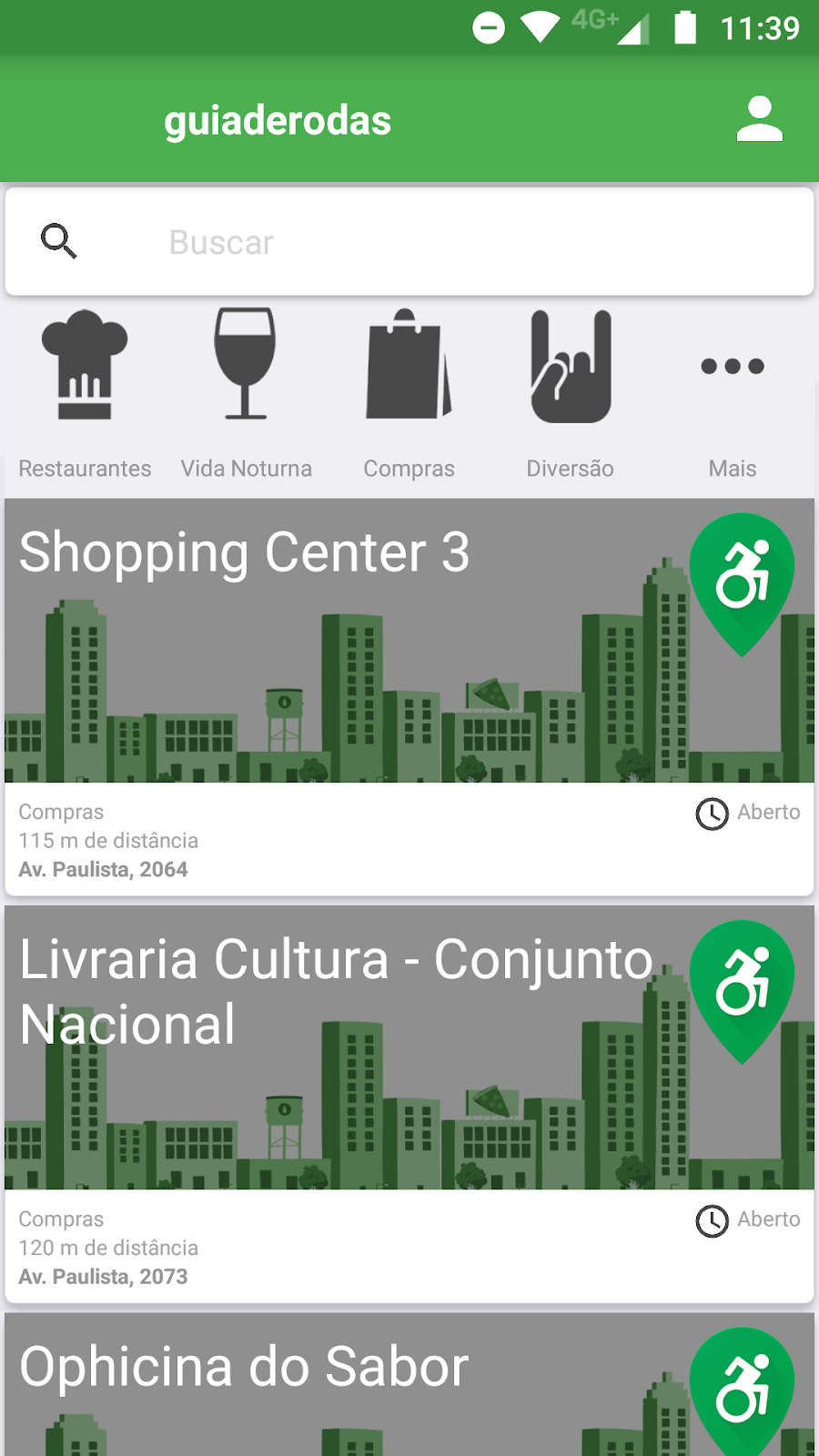 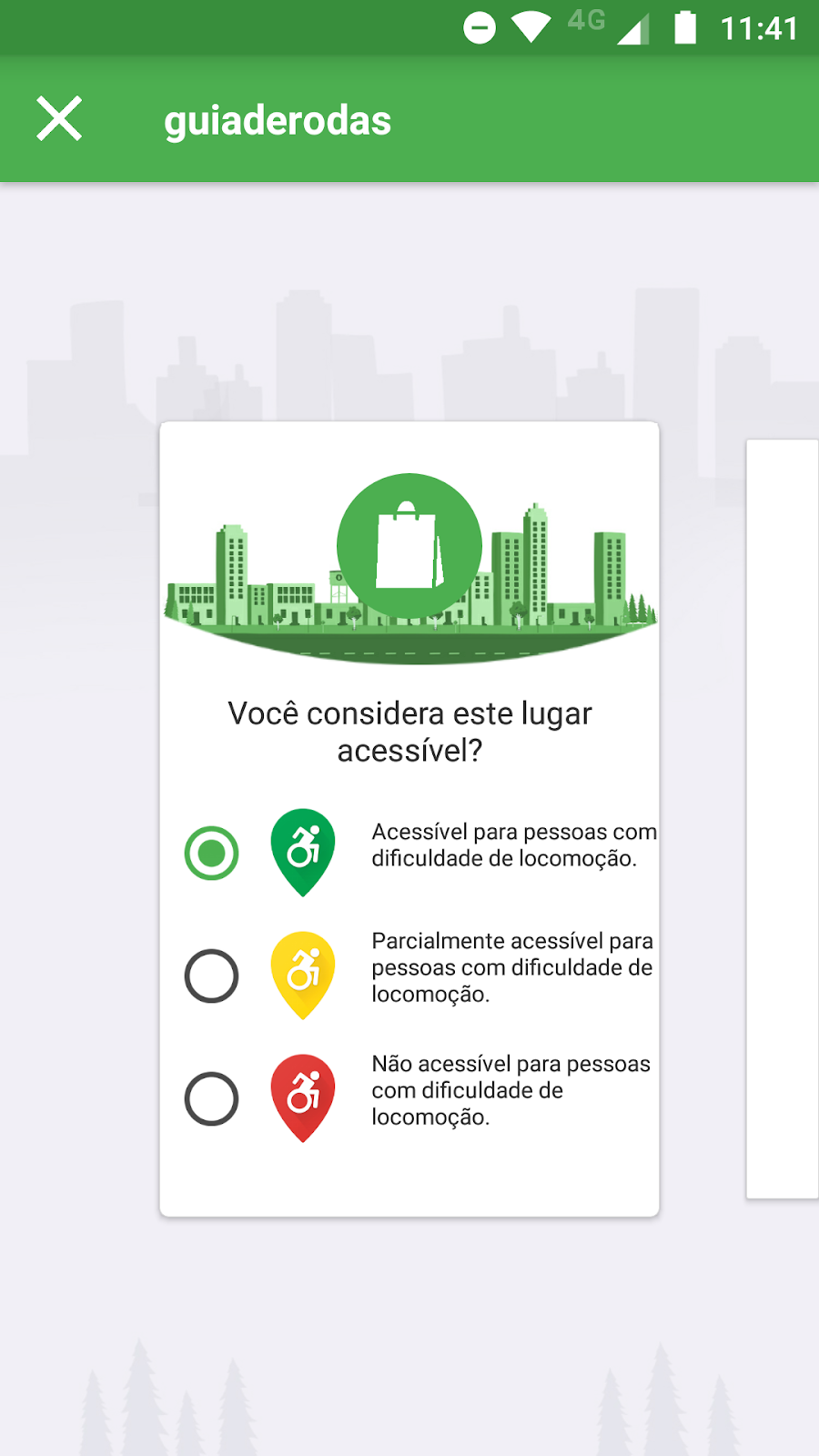 Accessibility Ranking
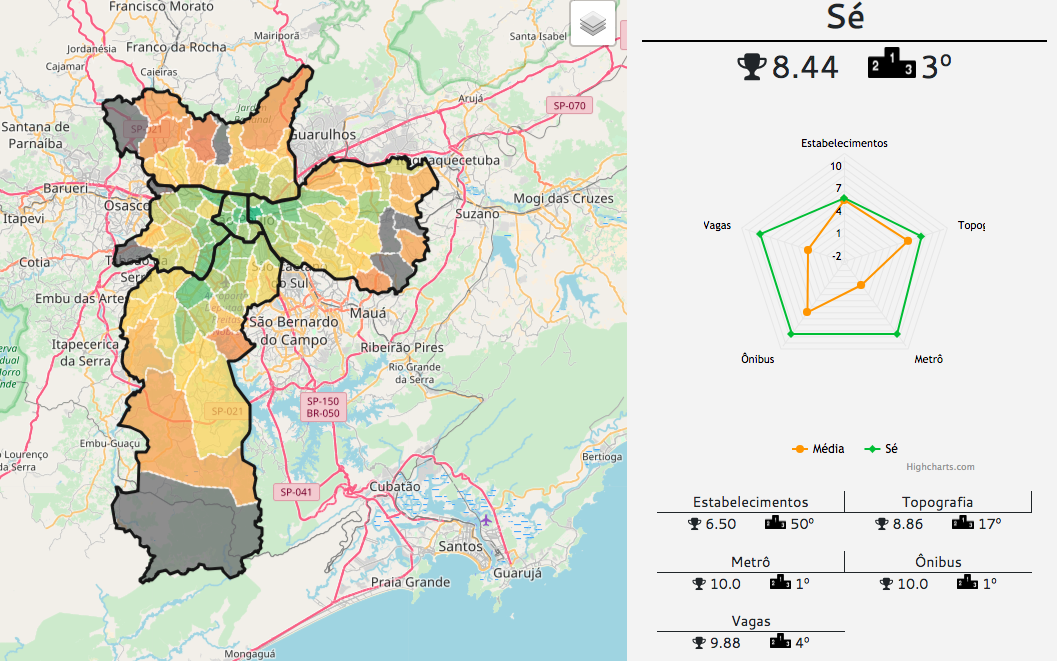 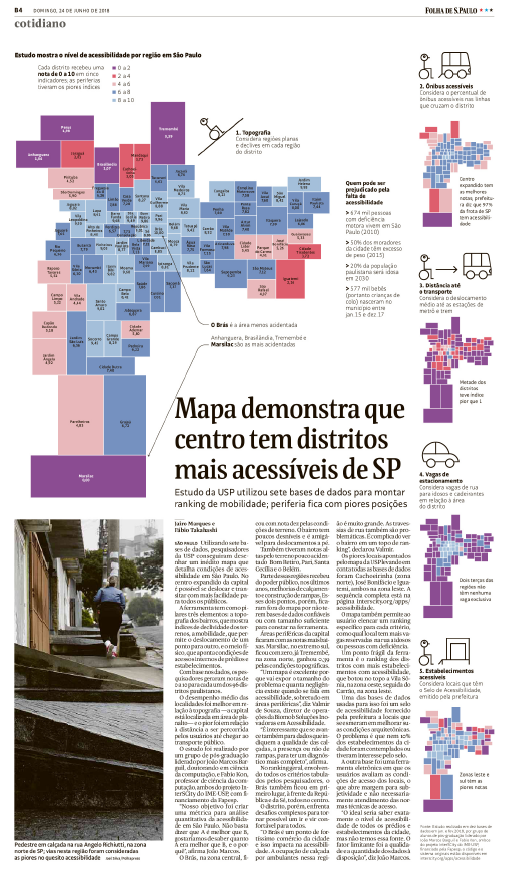 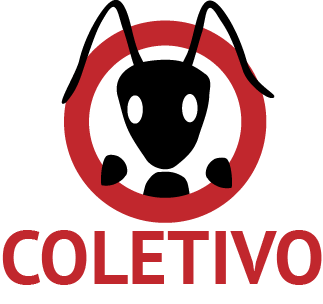 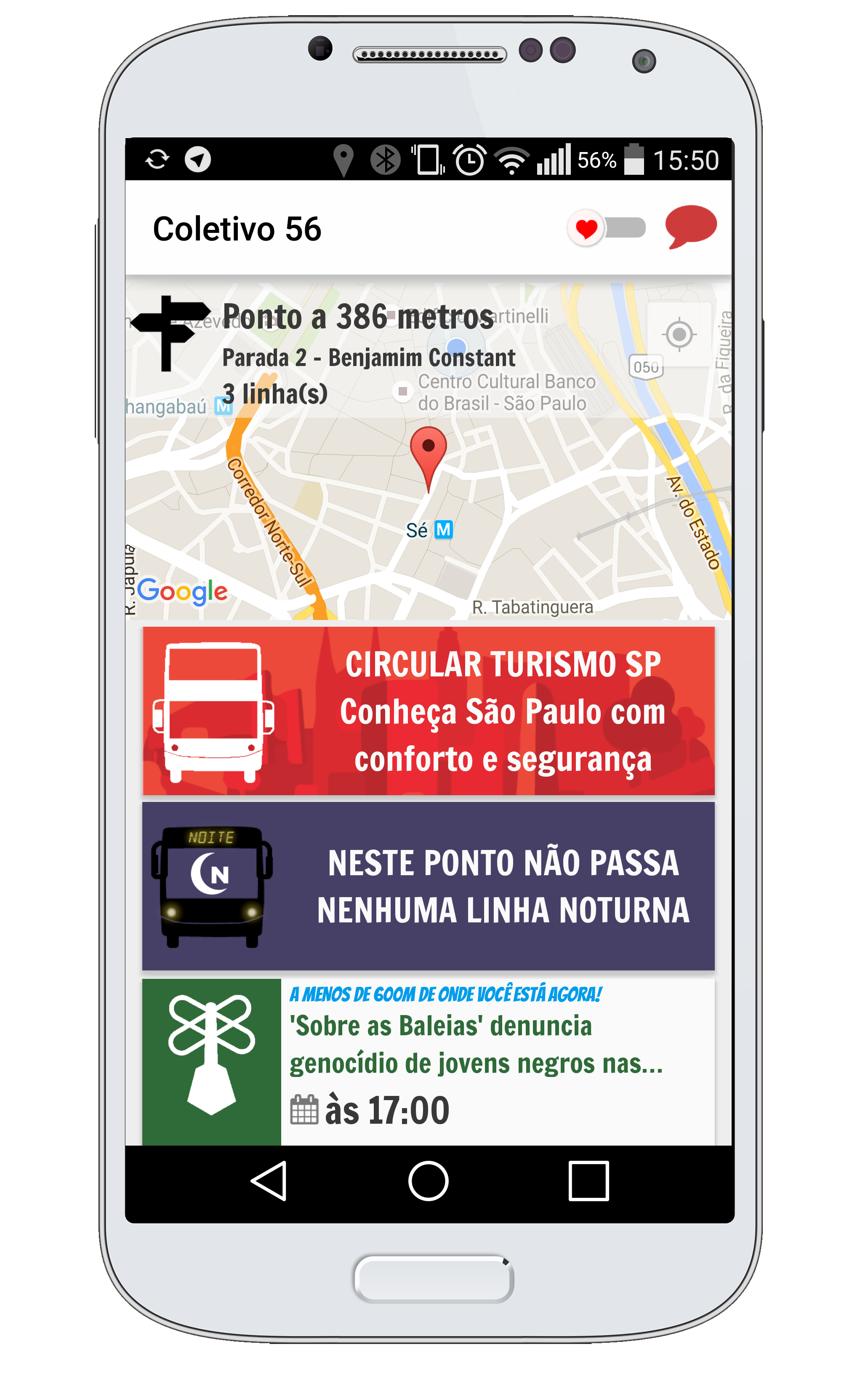 Scipopulis’ COLETIVO APP
(for citizens)
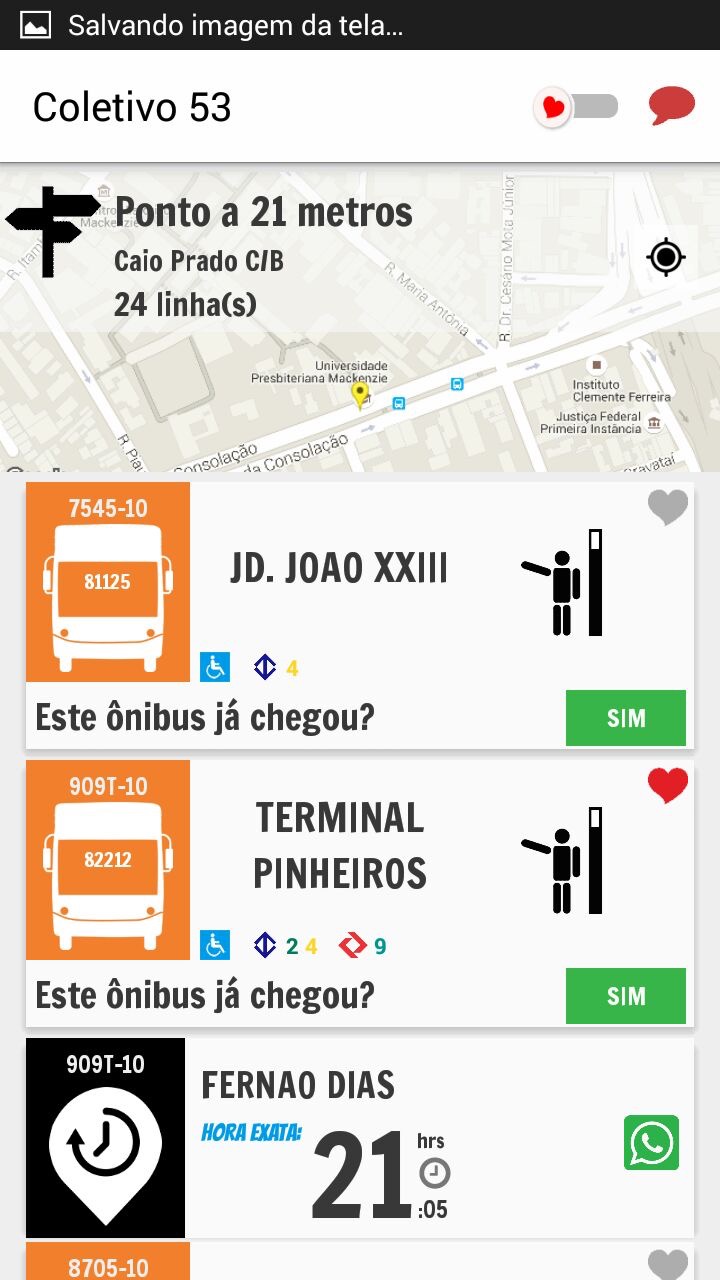 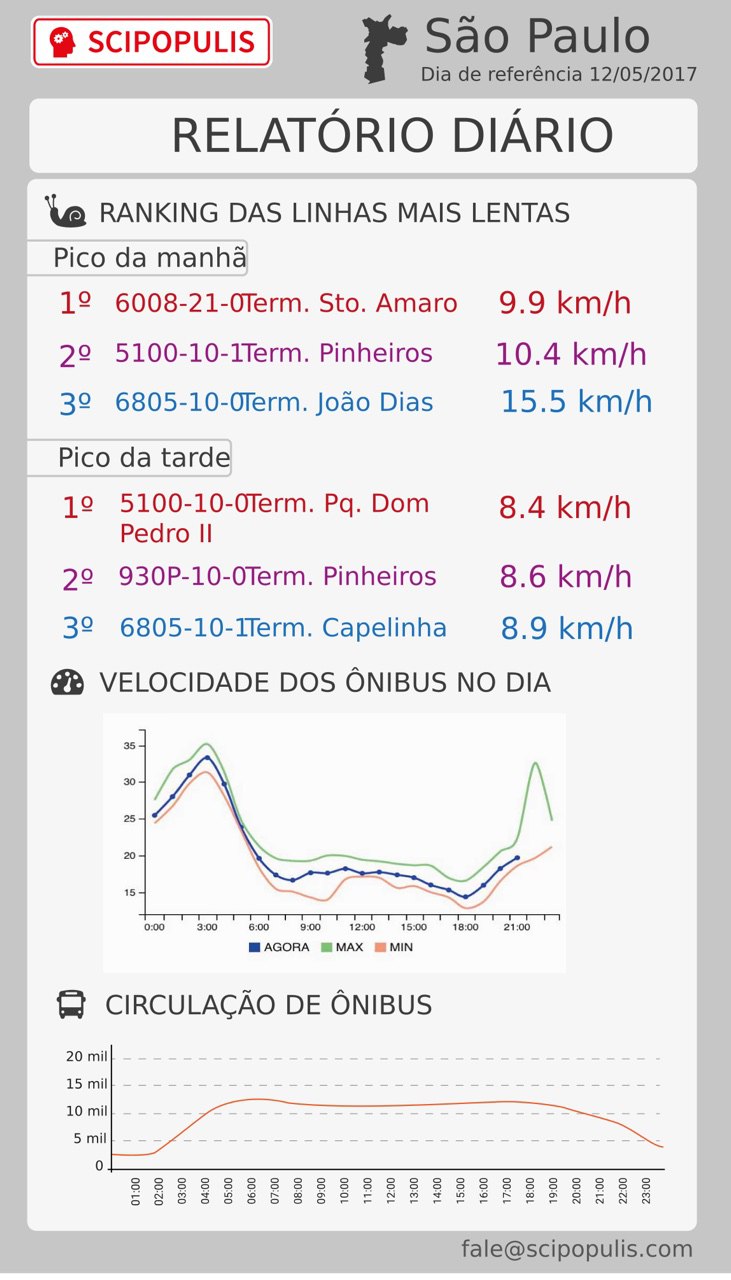 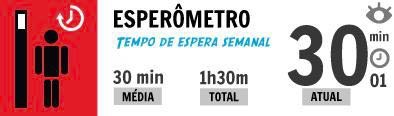 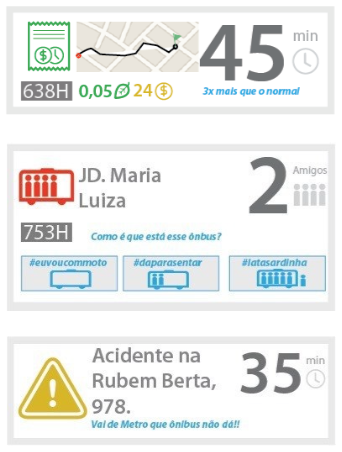 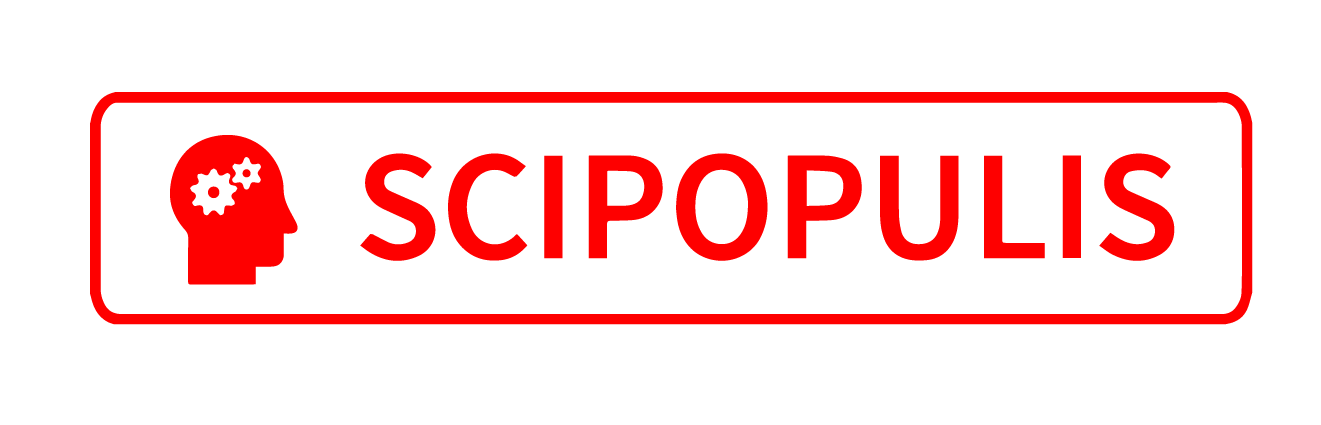 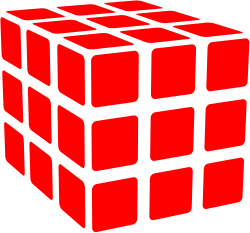 REAL TIME DASHBOARD
(for system operators)
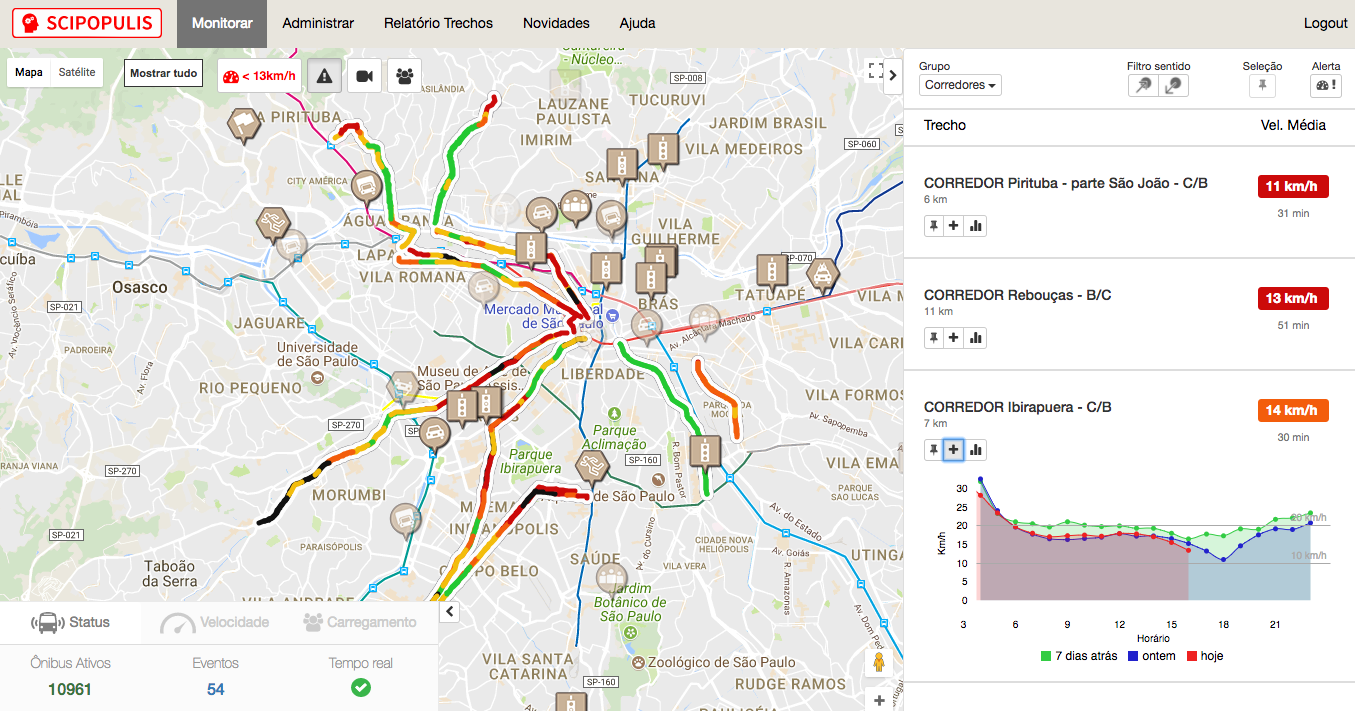 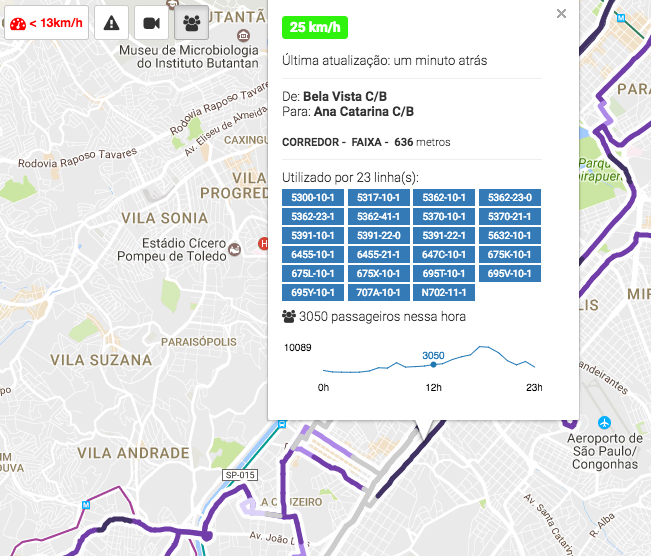 In use by the São Paulo secretary of transportation
in test at: Rio de Janeiro, Curitiba, Santiago (Chile), Brasilia, etc.
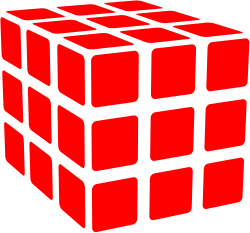 MOBILITY PANEL
(CONSOLITADED BUS SPEEDS for citizens)
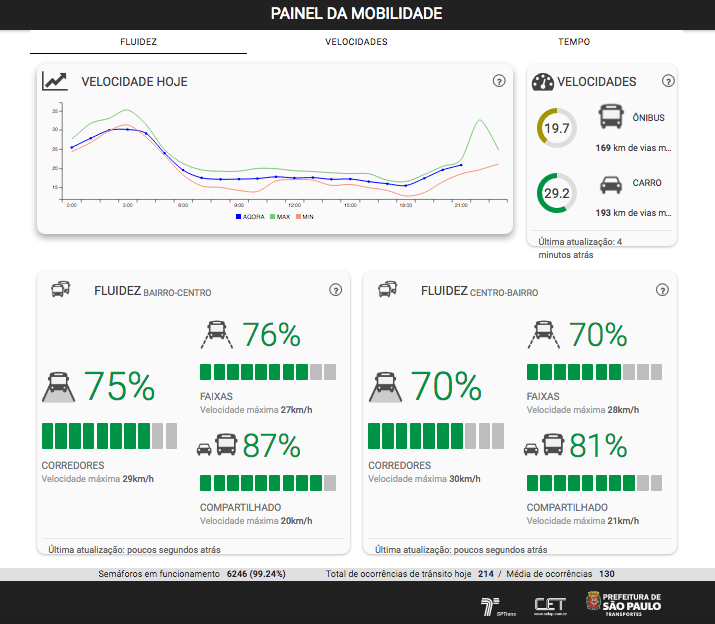 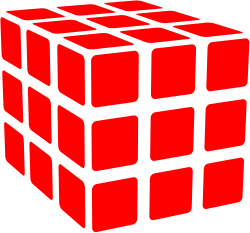 DATA ANALYSIS and visualization
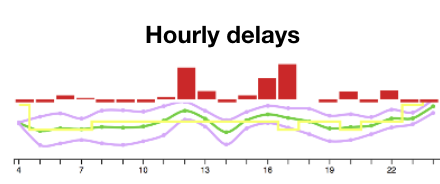 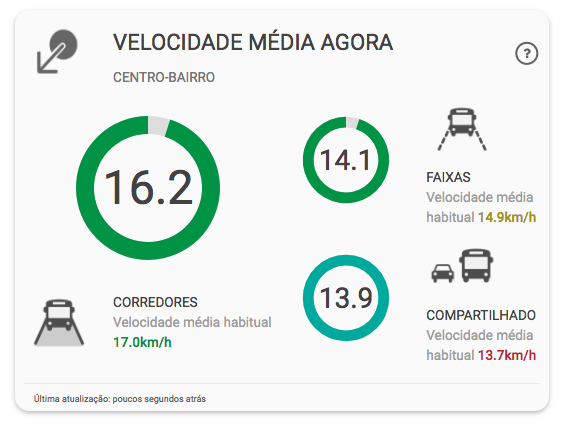 Historical data
Comparing bus x auto
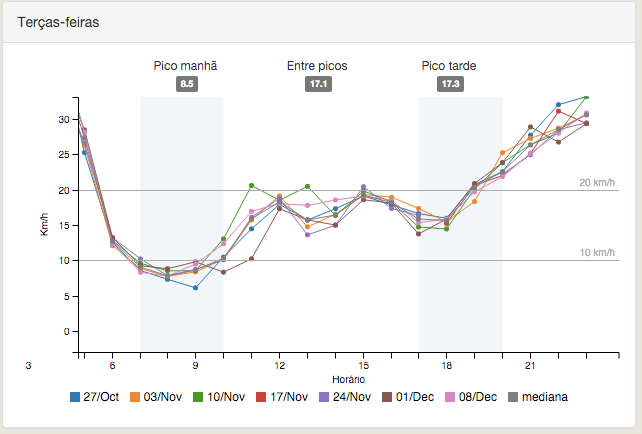 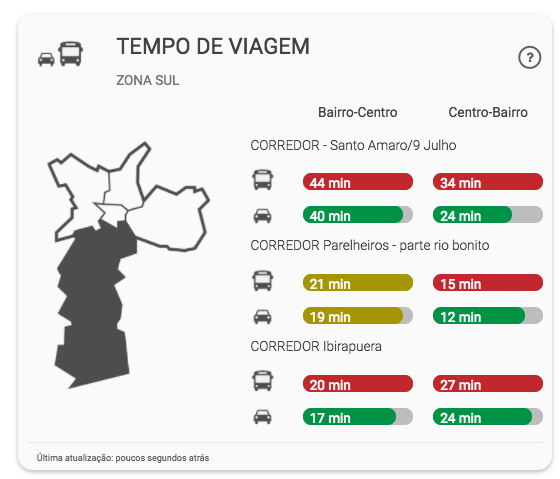 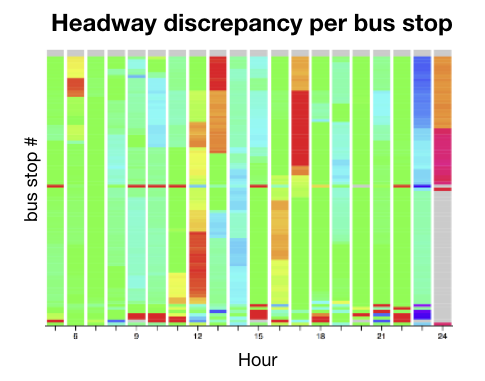 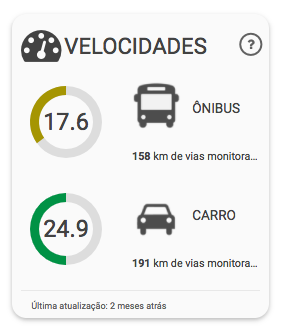 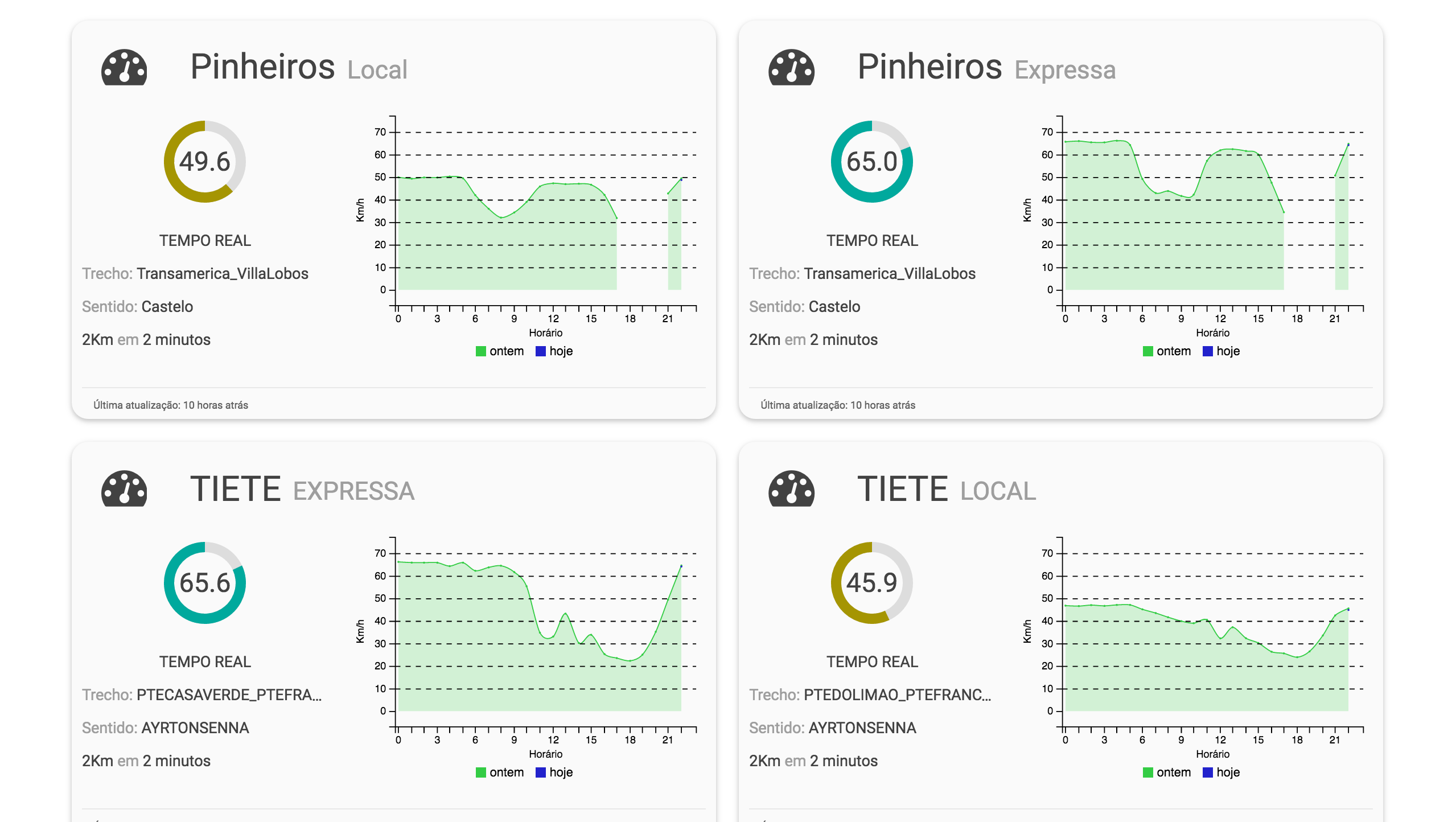 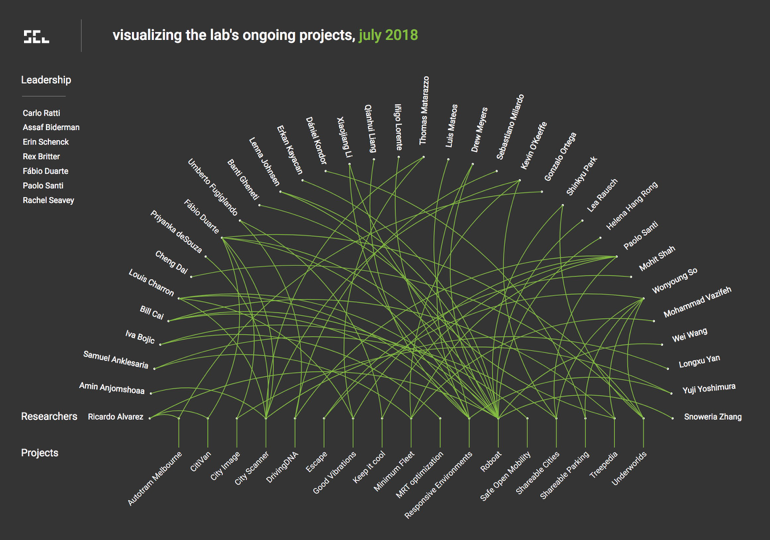 BikeScience @ MIT Senseable City Lab
Use of bikes for urban transportation is increasing
15+ million shared bikes, increasing rapidly
(just a small fraction) of the total # of trips
Bike transportation has numerous advantages:
for the city
for the planet
for the user
Bikes are underutilized
London - bikes are faster
than public transport for most trips < 8 miles [Properly 2013]
1/3 of current car trips [City of London 2017]
USA [Dept. of Transportation 2017]
35% of car trips are < 2 miles / 46% < 3 miles
1% of trips are on a bike
Next steps
Analyze flows in 20 cities identifying 
common patterns and different classes of cities
Analyze relations with socioeconomic and topographic data from city districts    develop ML model
Analyze data from dockless systems

Two papers to be submitted soon!
The Future
Advanced collaborative research among InterSCity partners
Middleware implementation: scalability, performance, usability by developers
Big Data processing, analysis, and visualization
Machine Learning to improve city services
Establish and strengthen international collaborations
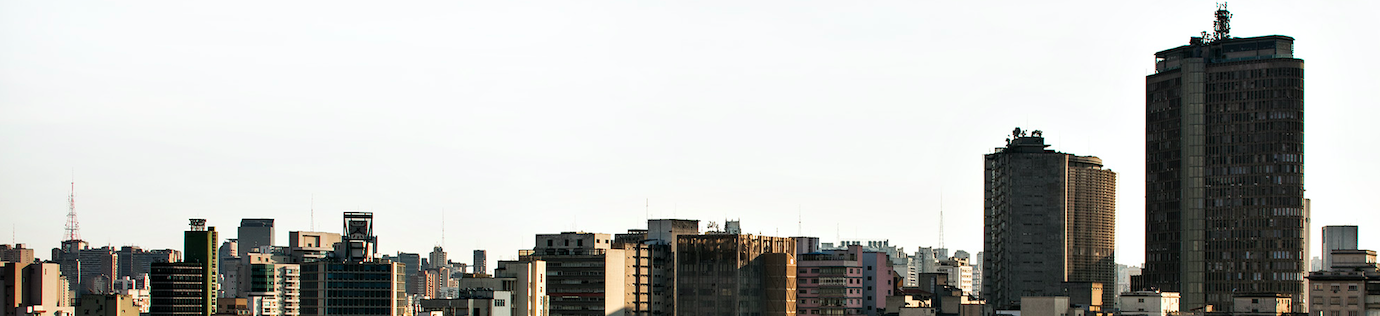 Contact
kon@ime.usp.br

interscity.org
(post-doc fellowships available)